Stimulerend kiezenEen blik op de wereld van de industrie
+
--
INDUSTRIE
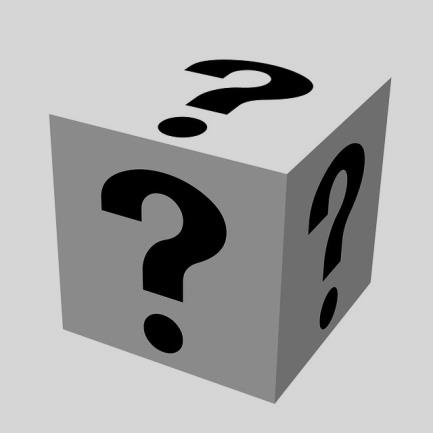 5 RONDES
Industrie in België
Binnenkijken in een bedrijf
Wie doet wat in de industrie? 
Veiligheid, kwaliteit, duurzaamheid en meer

Talenten en interesses
Praktisch
Teams vormen
Teamnaam bedenken
Per ronde antwoorden noteren
Antwoorden van ander team verbeteren
Score bijhouden  winnend team?
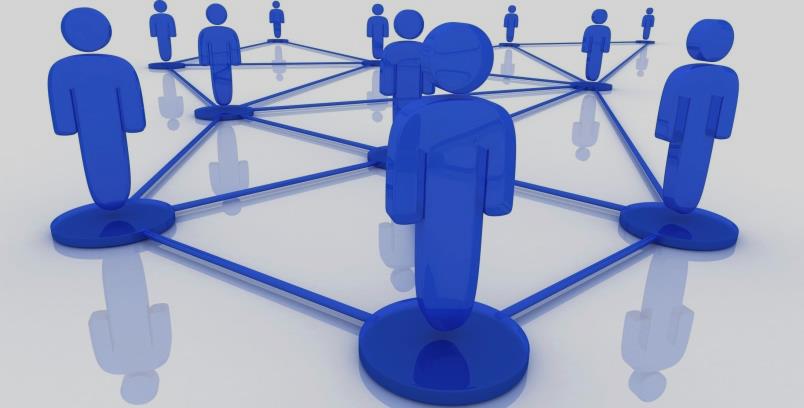 Stimulerend kiezen
INDUSTRIE IN BELGIE
1. De Soorten industrie in belgie
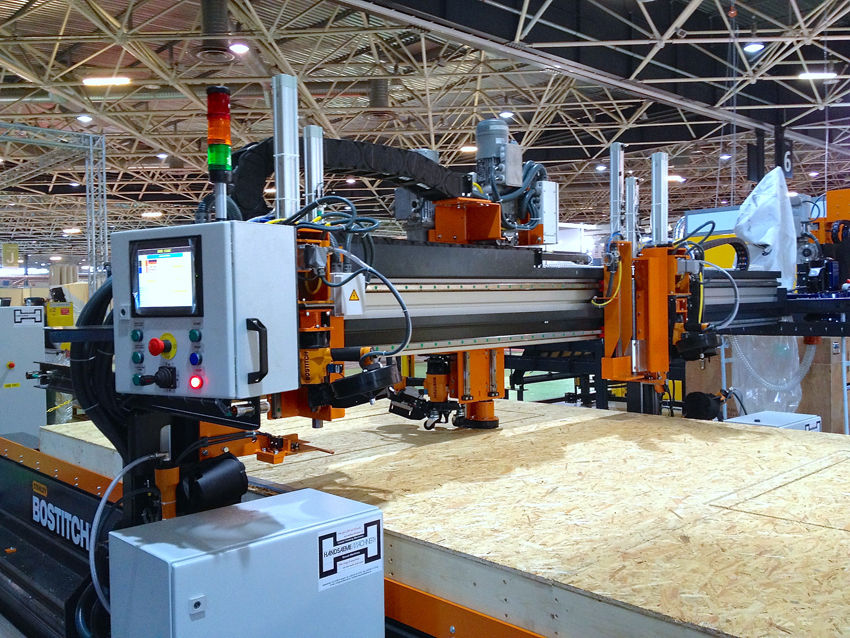 1.
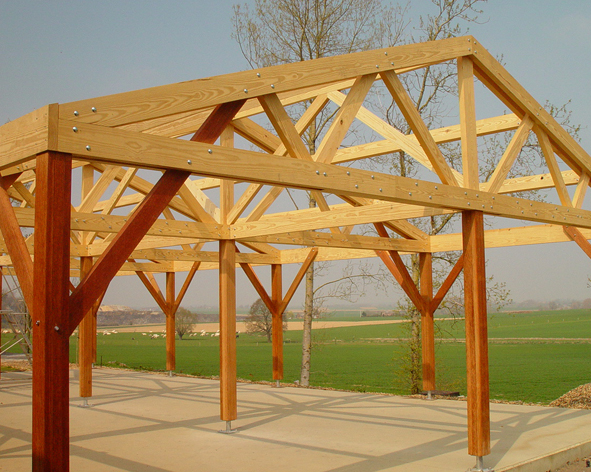 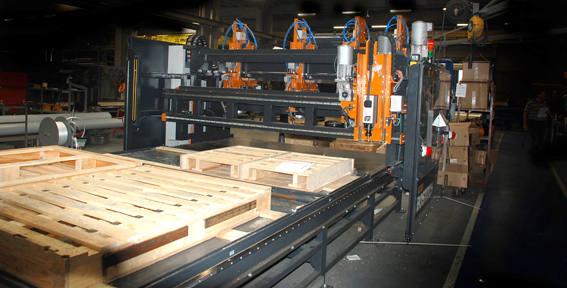 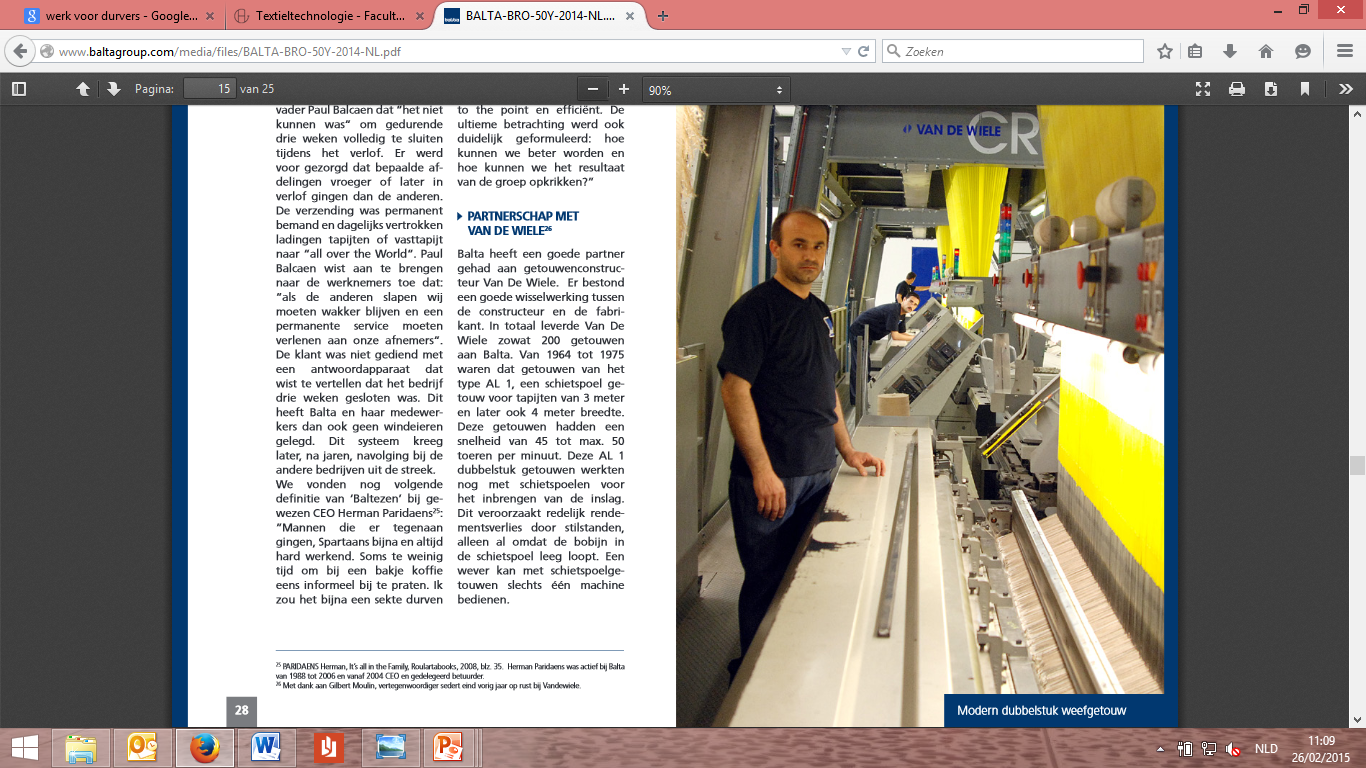 2.
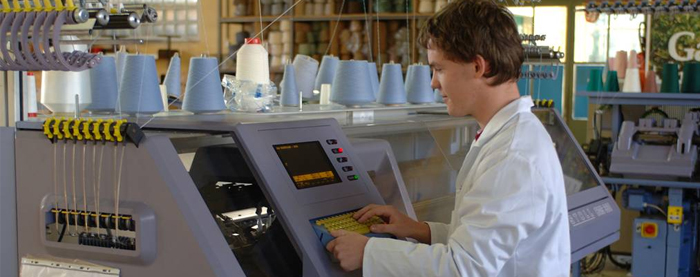 3.
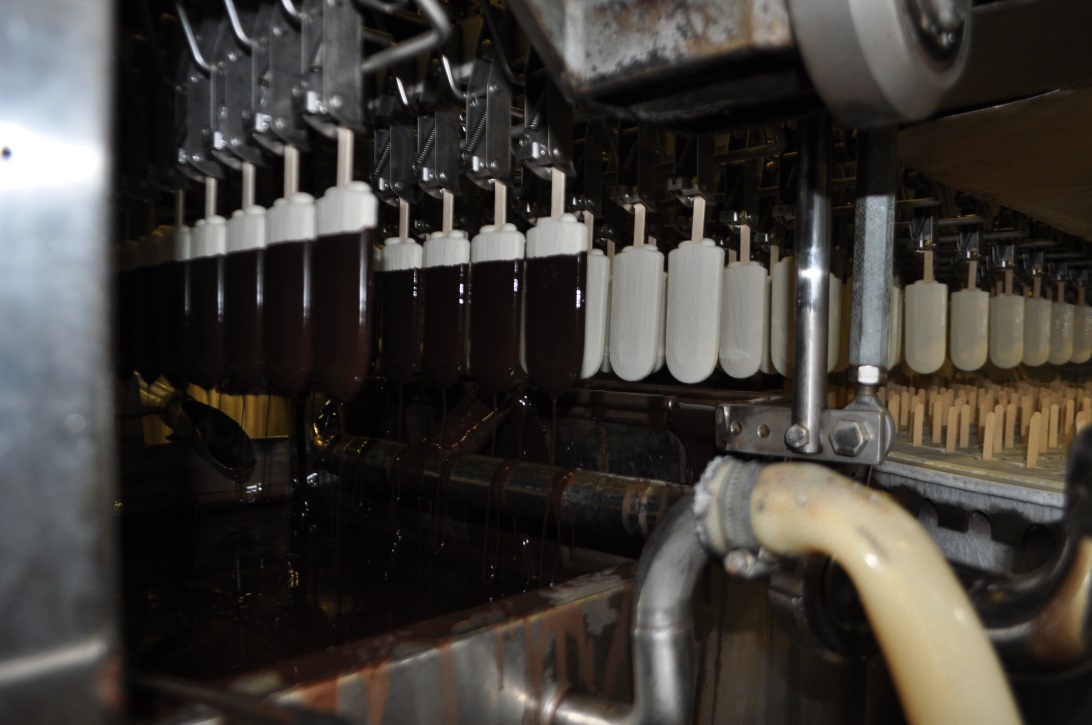 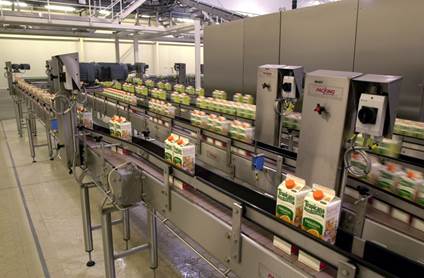 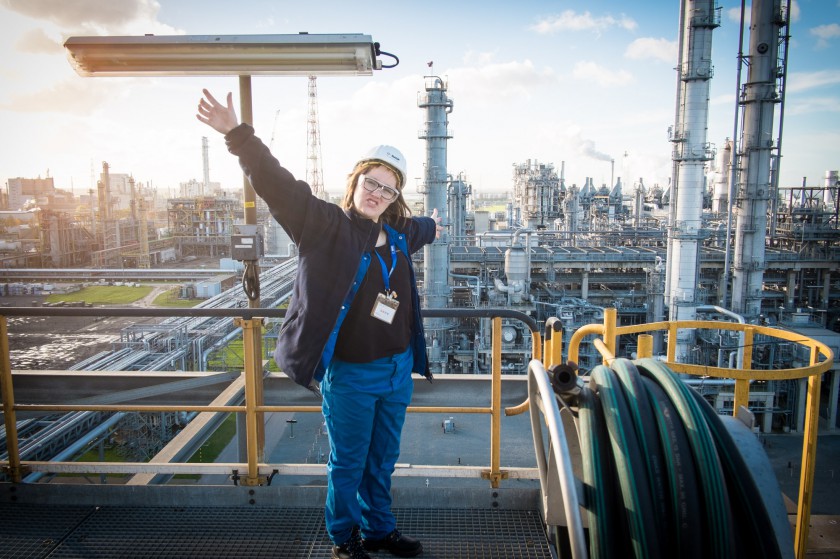 4.
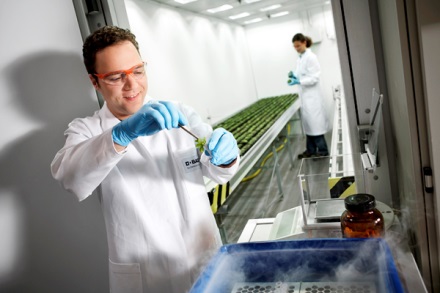 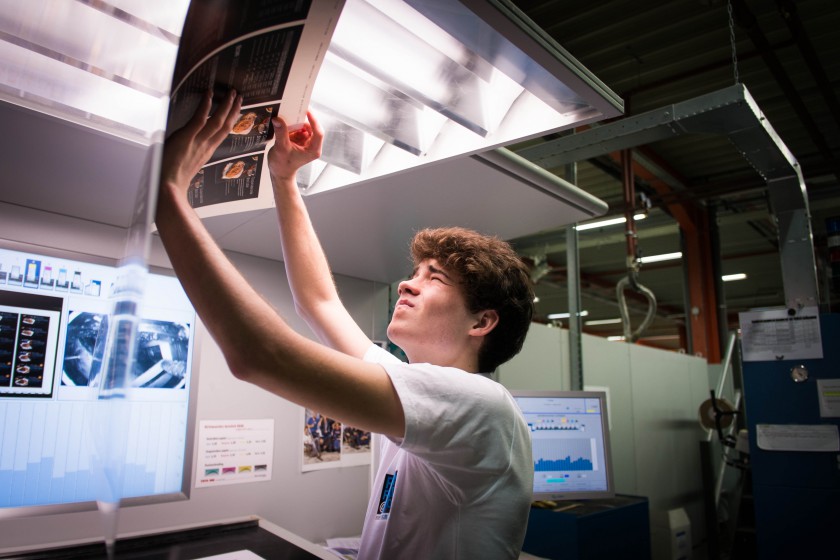 5.
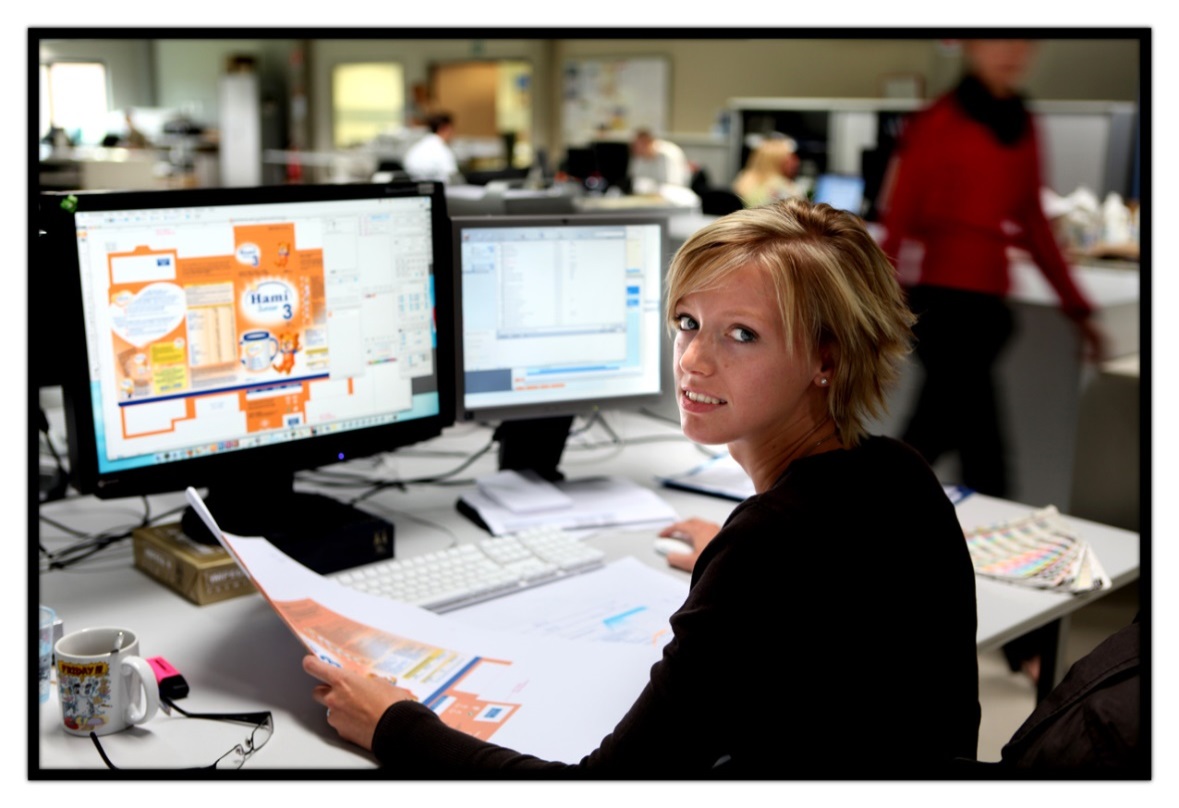 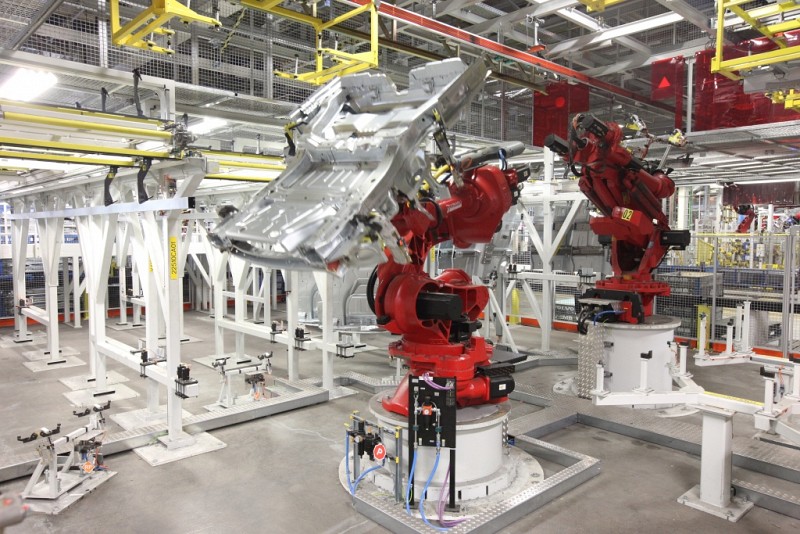 6.
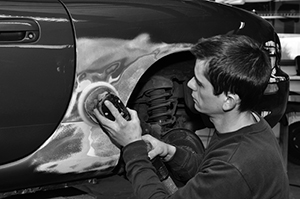 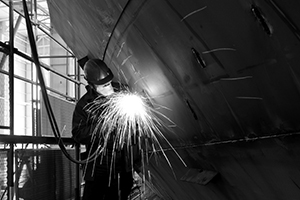 oplossing
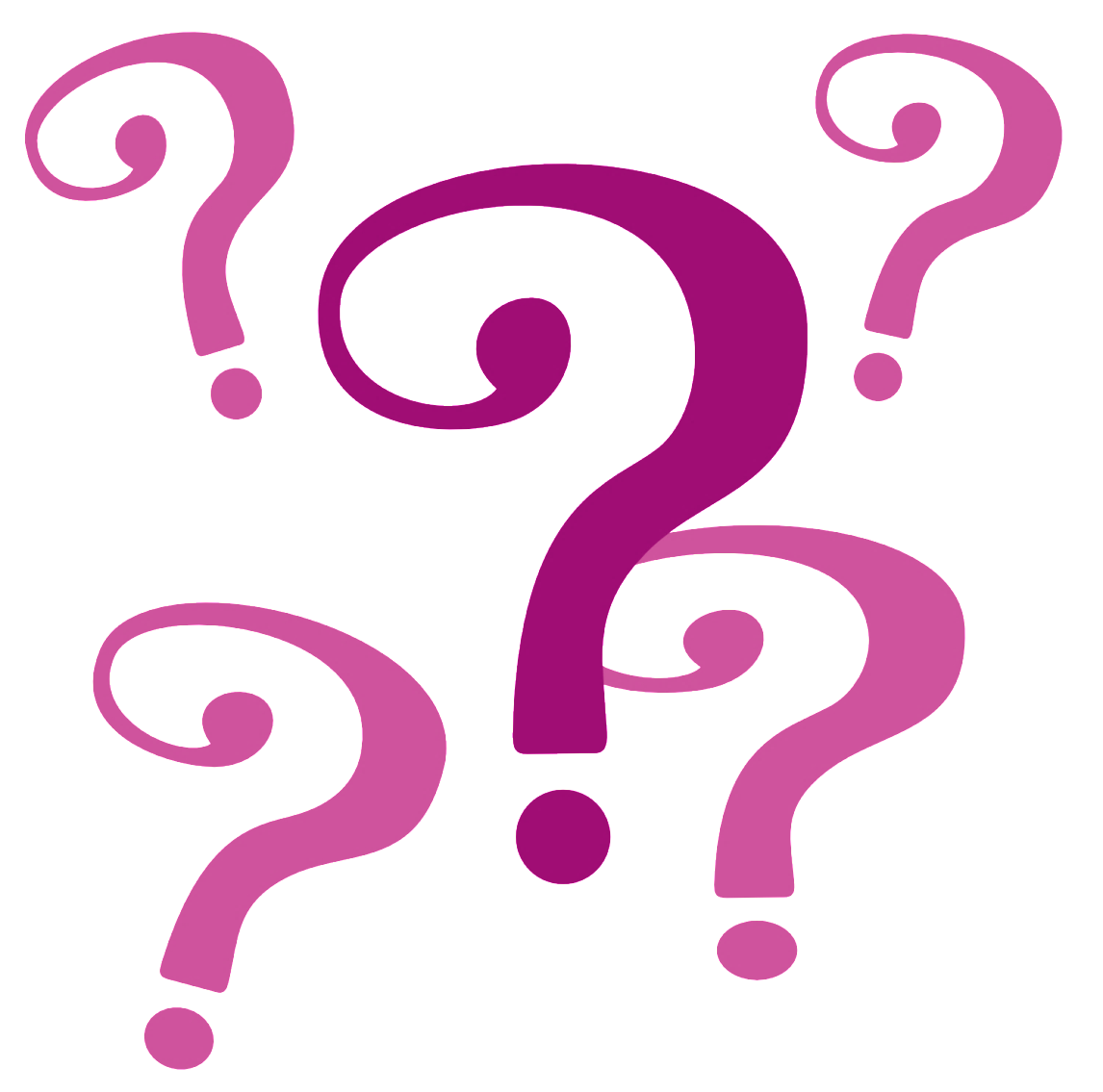 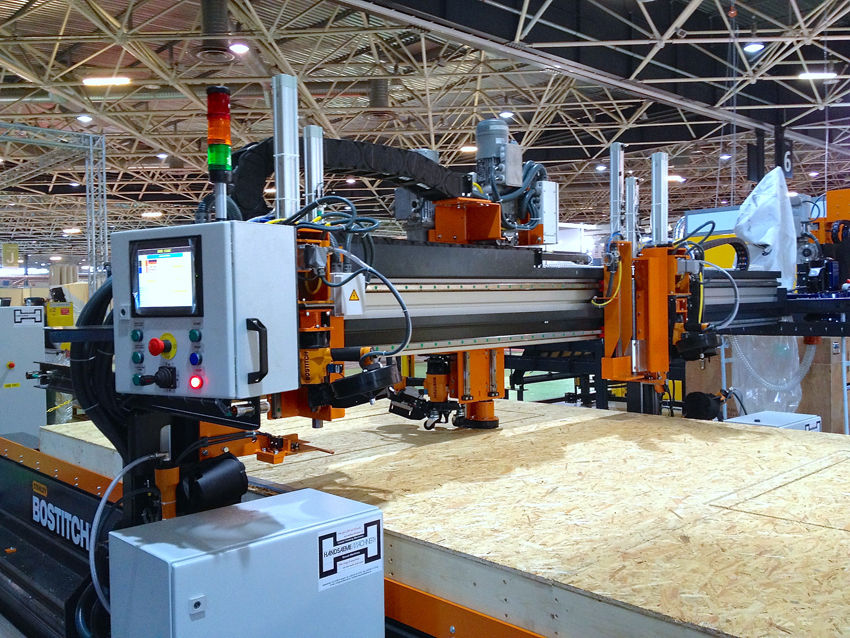 1.
Houtnijverheid
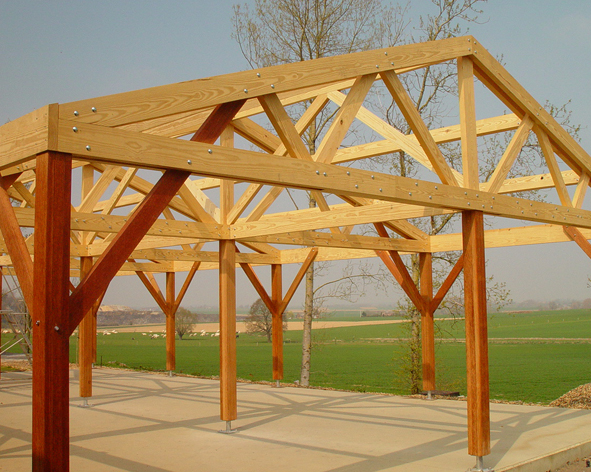 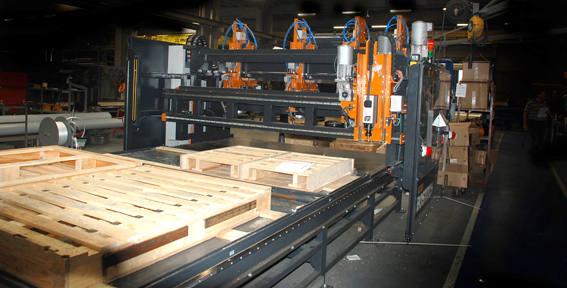 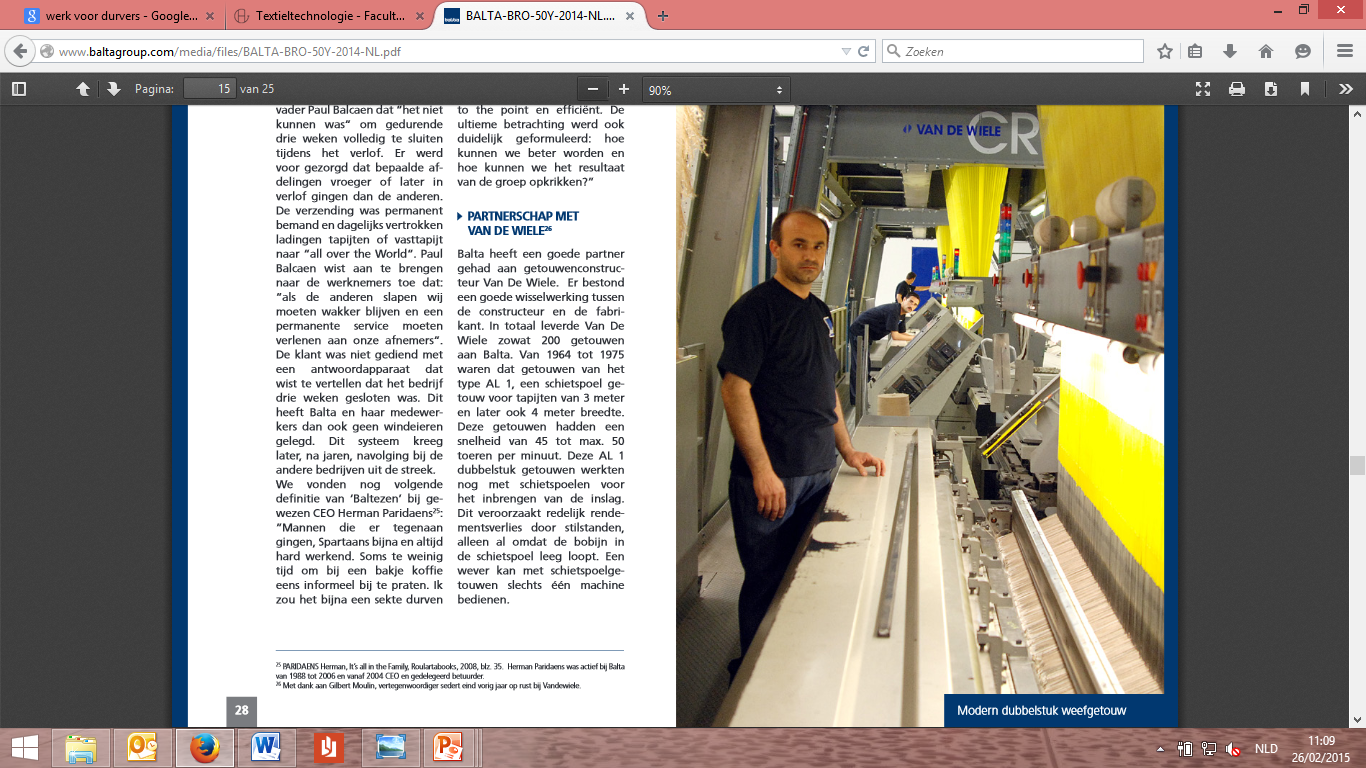 2.
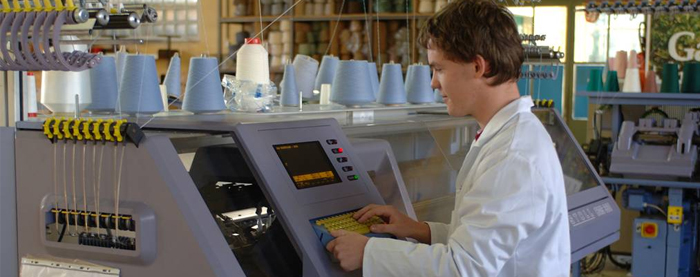 Kleding- en textielindustrie
3.
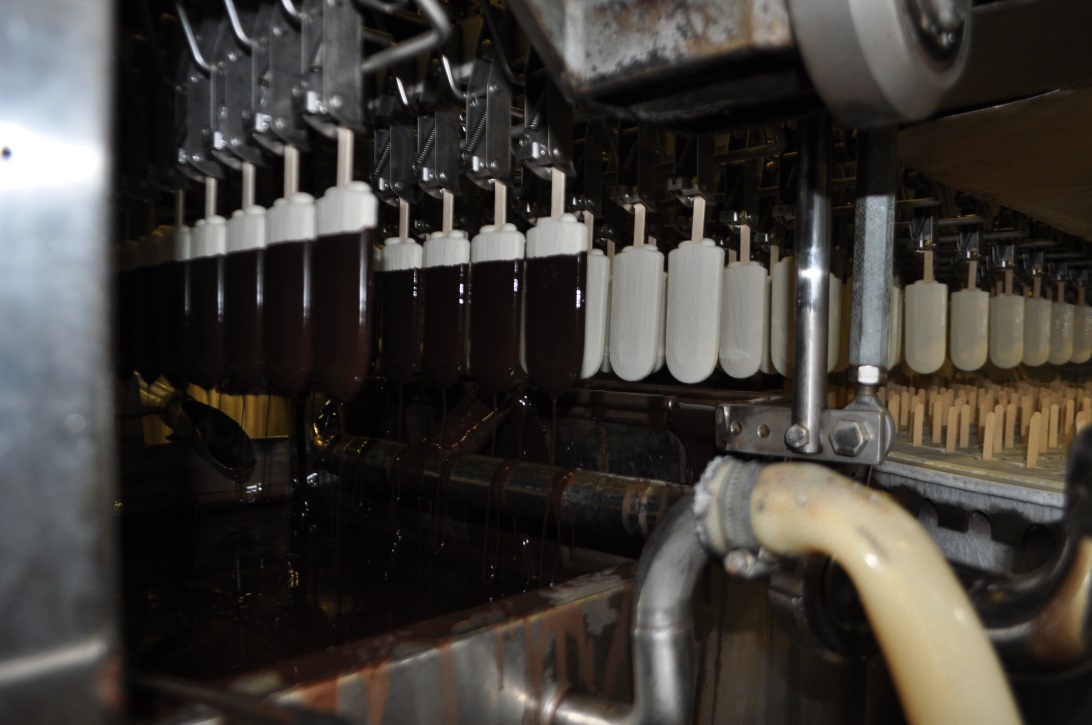 Voedingsindustrie
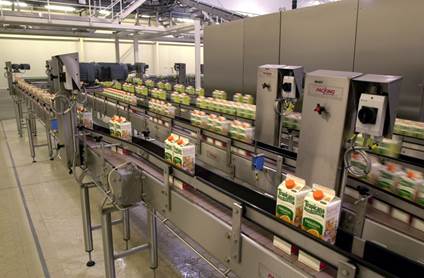 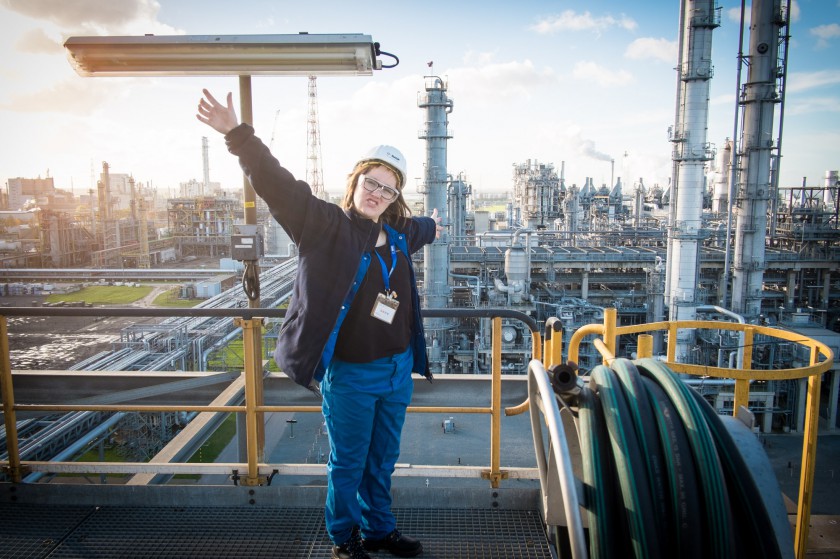 4.
Chemie en petroleum
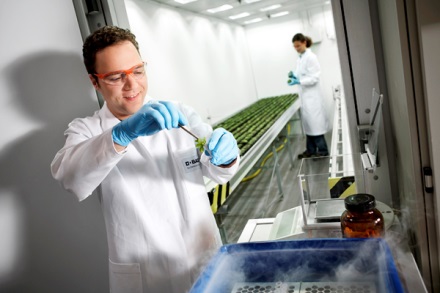 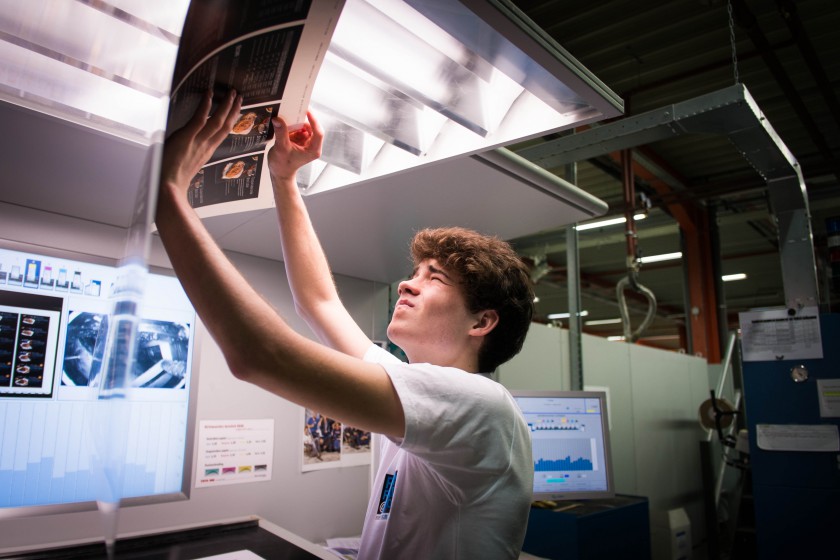 5.
Media, drukkerij- en uitgeverijsector
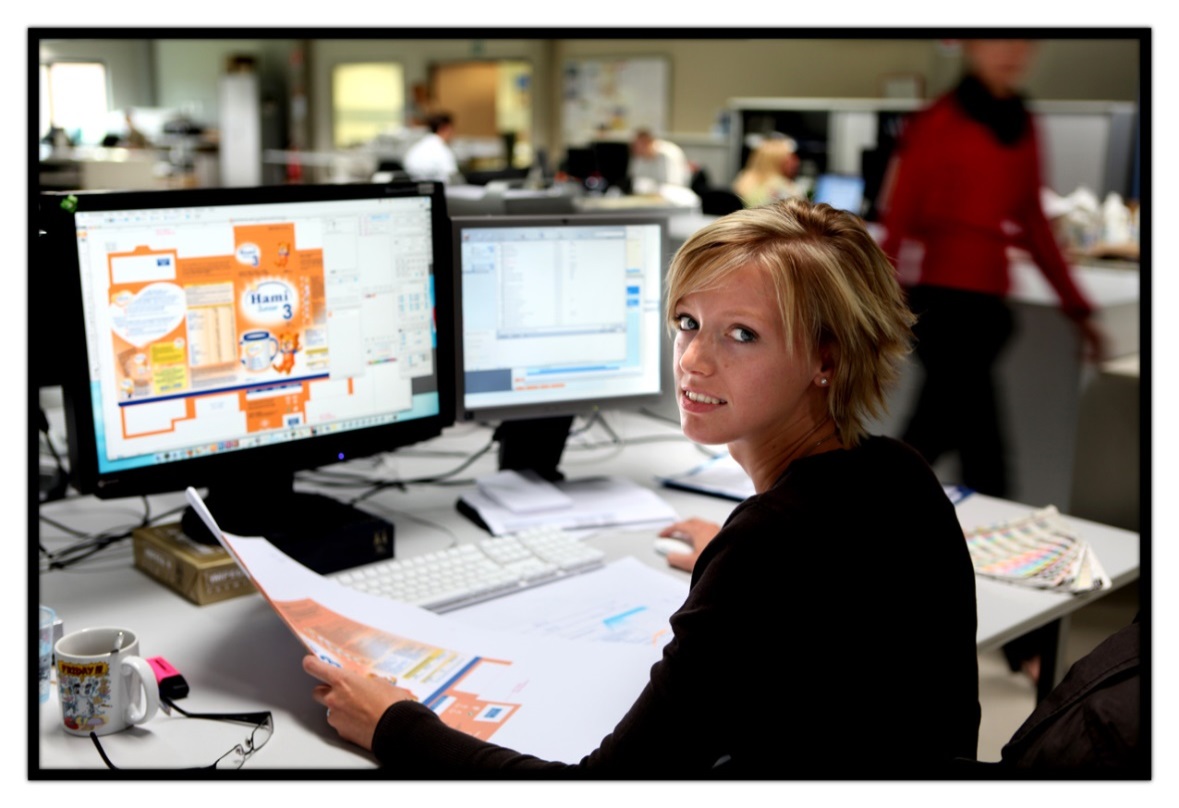 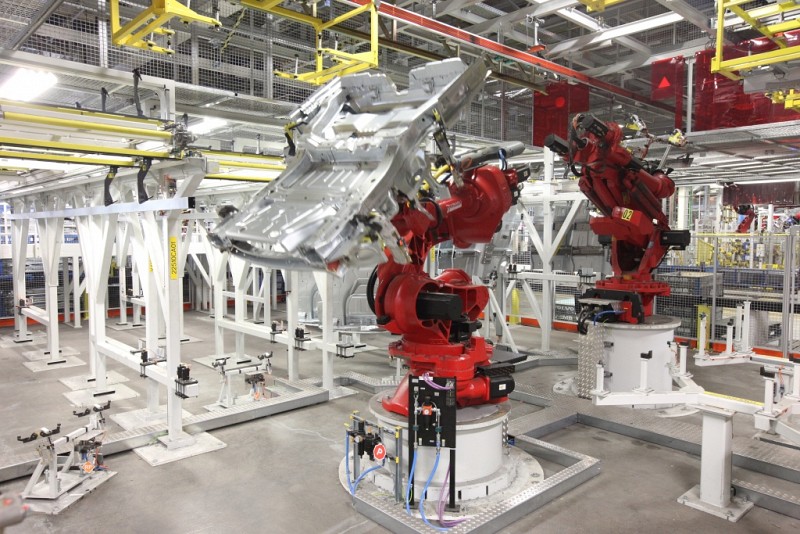 6.
Metaalindustrie
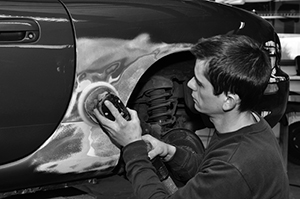 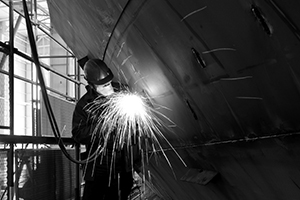 2. de verschillende sectoren
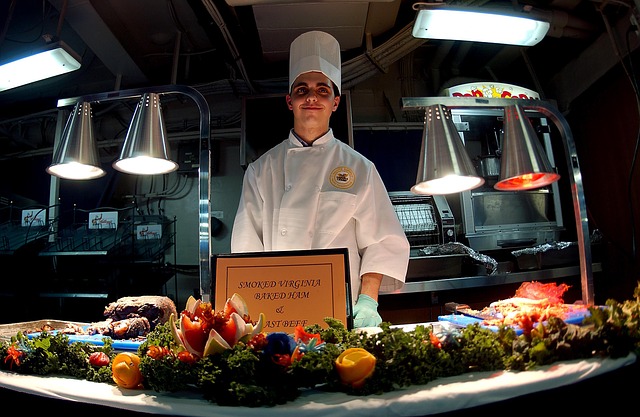 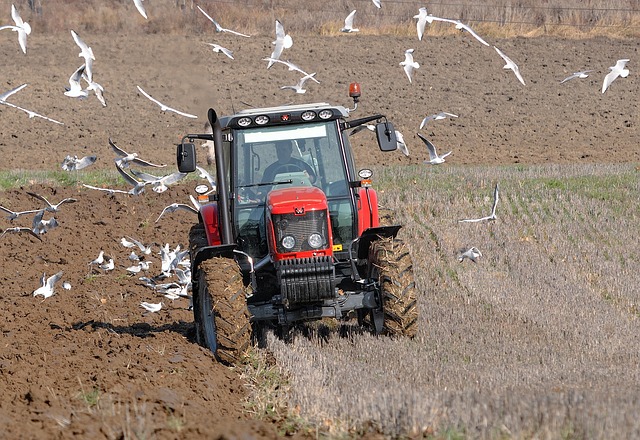 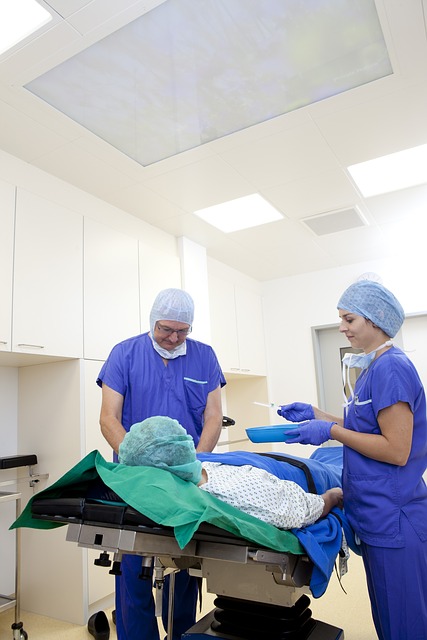 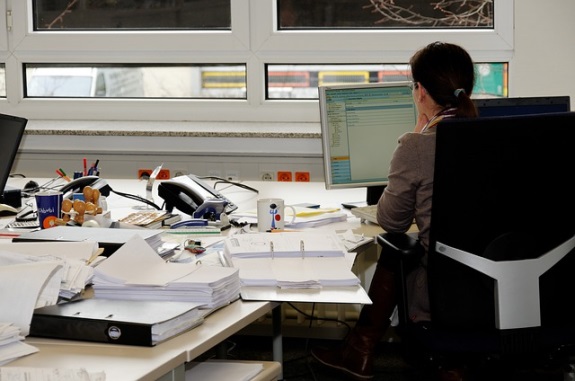 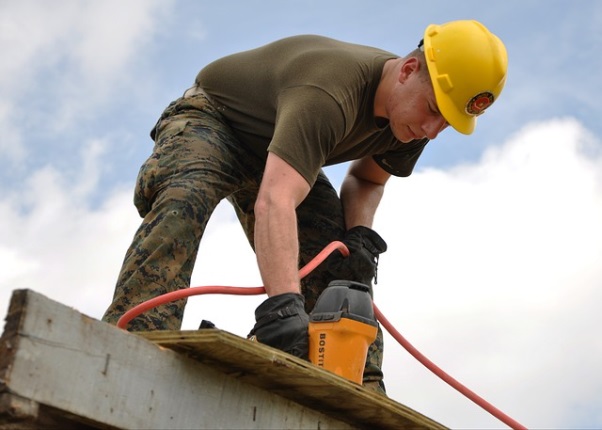 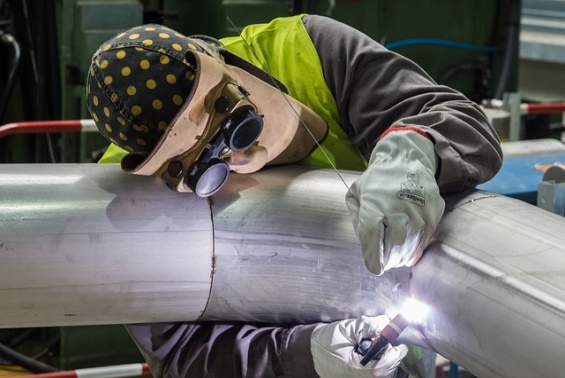 oplossing
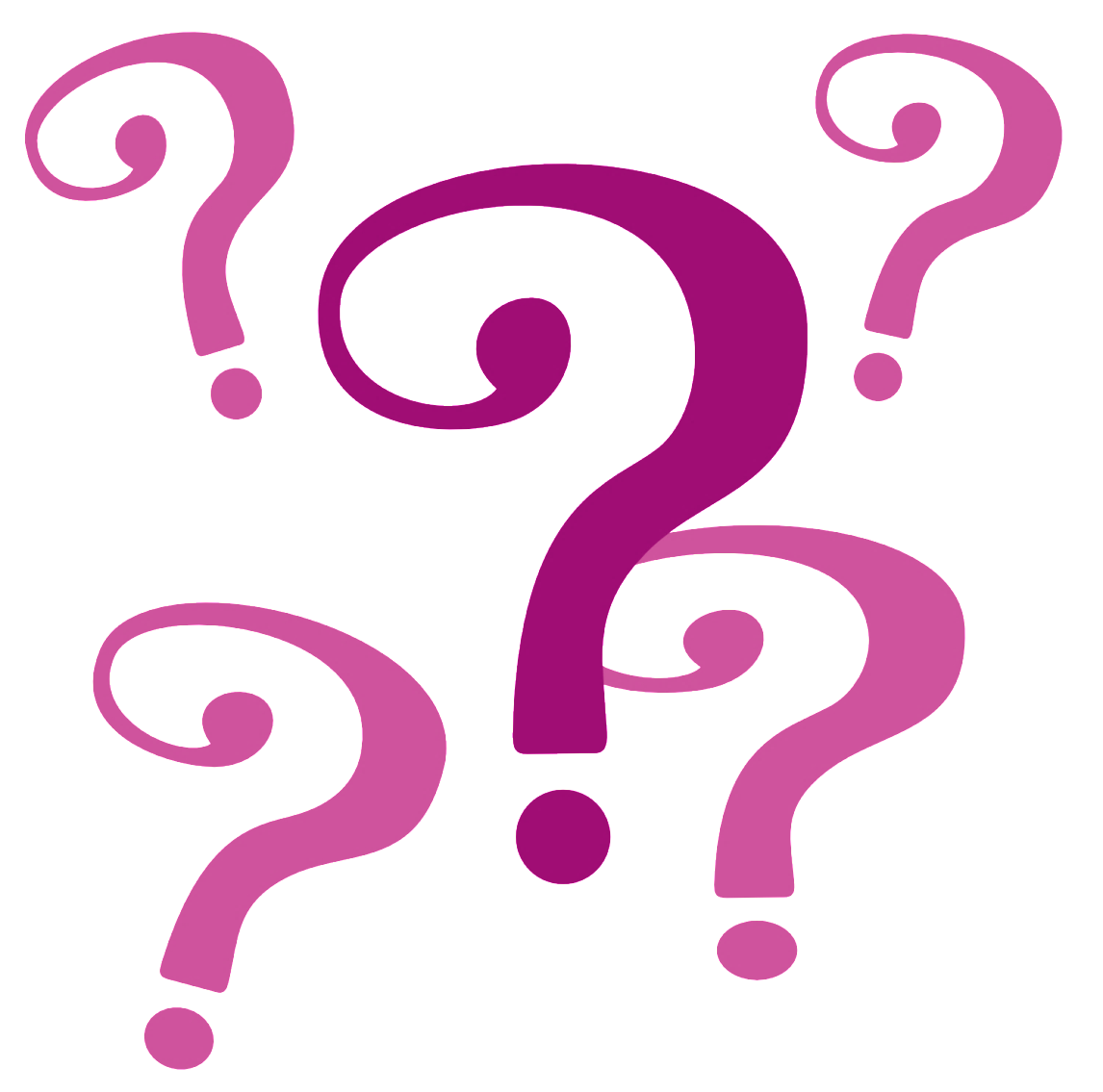 Stimulerend kiezen
BINNENKIJKEN IN EEN BEDRIJF
1. Afdelingen in een bedrijf
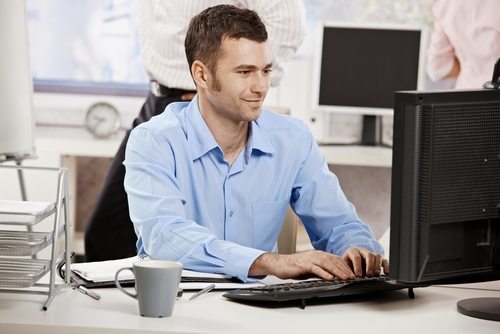 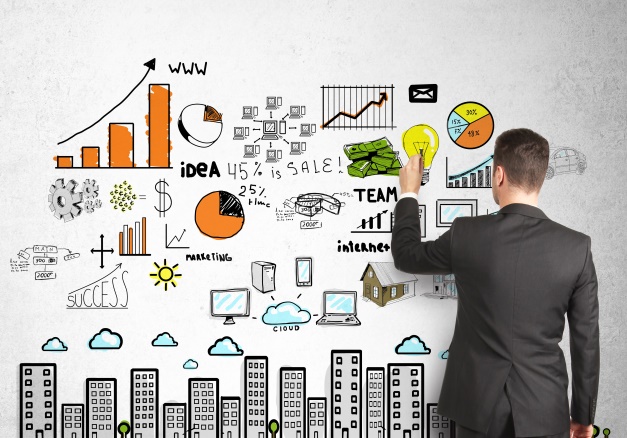 administratie		      marketing





    kwaliteit		        magazijn		    	  productie
			          		




	   ontwikkeling 			 onderhoud
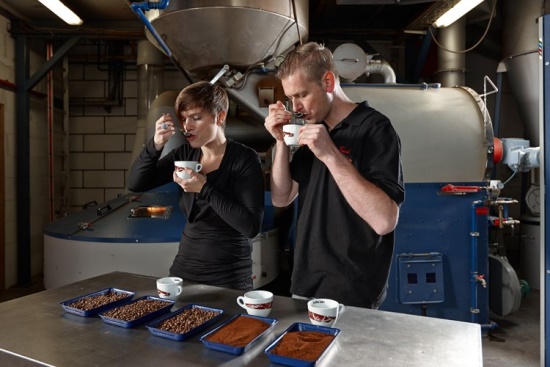 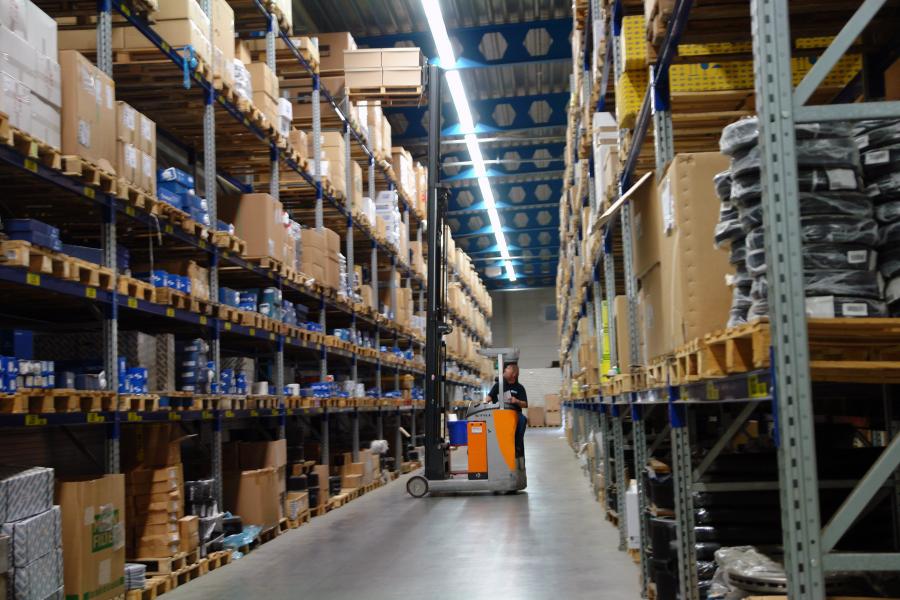 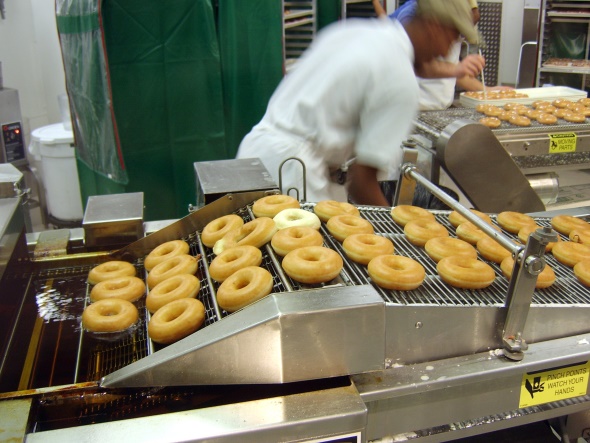 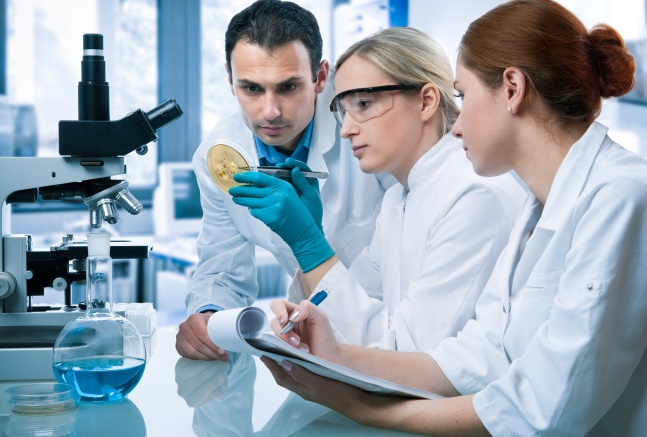 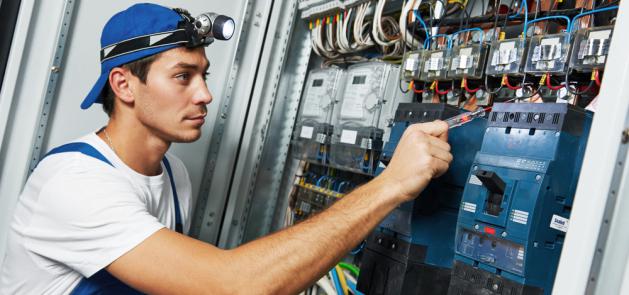 administratie
marketing
kwaliteit
productie
magazijn
ontwikkeling
onderhoud
Vraag 1
Voedingsindustrie






Hier wordt frisdrank gemaakt.
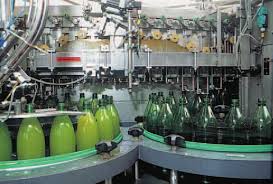 Vraag 2
Media, drukkerij- en uitgeverijsector







Hier wordt papier opgeslagen en gestapeld.
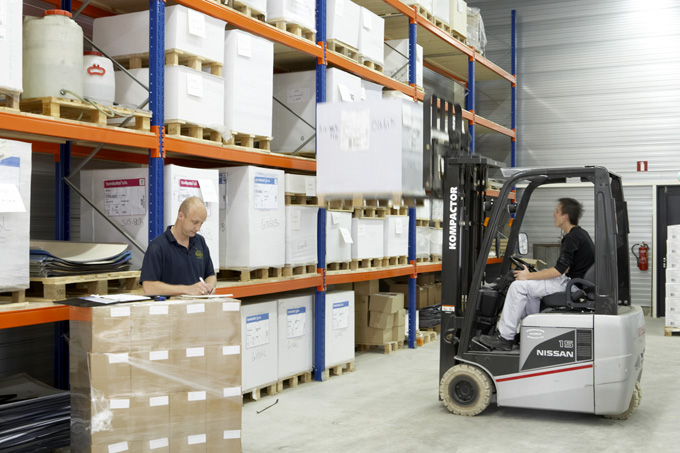 Vraag 3
Metaalindustrie 






Deze afdeling herstelt problemen aan machines.
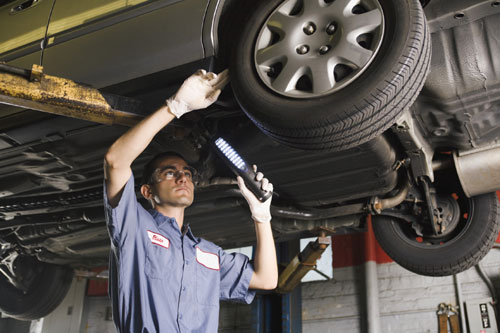 Vraag 4
Kleding- en textielindustrie 







Hier wordt de kwaliteit van producten gecontroleerd.
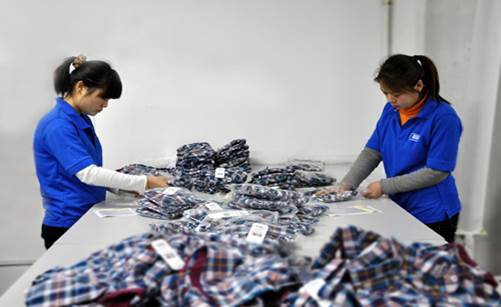 Vraag 5
Houtnijverheid






Hier wordt alle info over producten, klanten en personeel bijgehouden op papier of op computer.
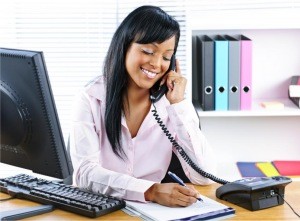 Vraag 6
Welke 3 letters blijven er over in het rooster? Welke Engelstalige afkorting vormen ze?
oplossing
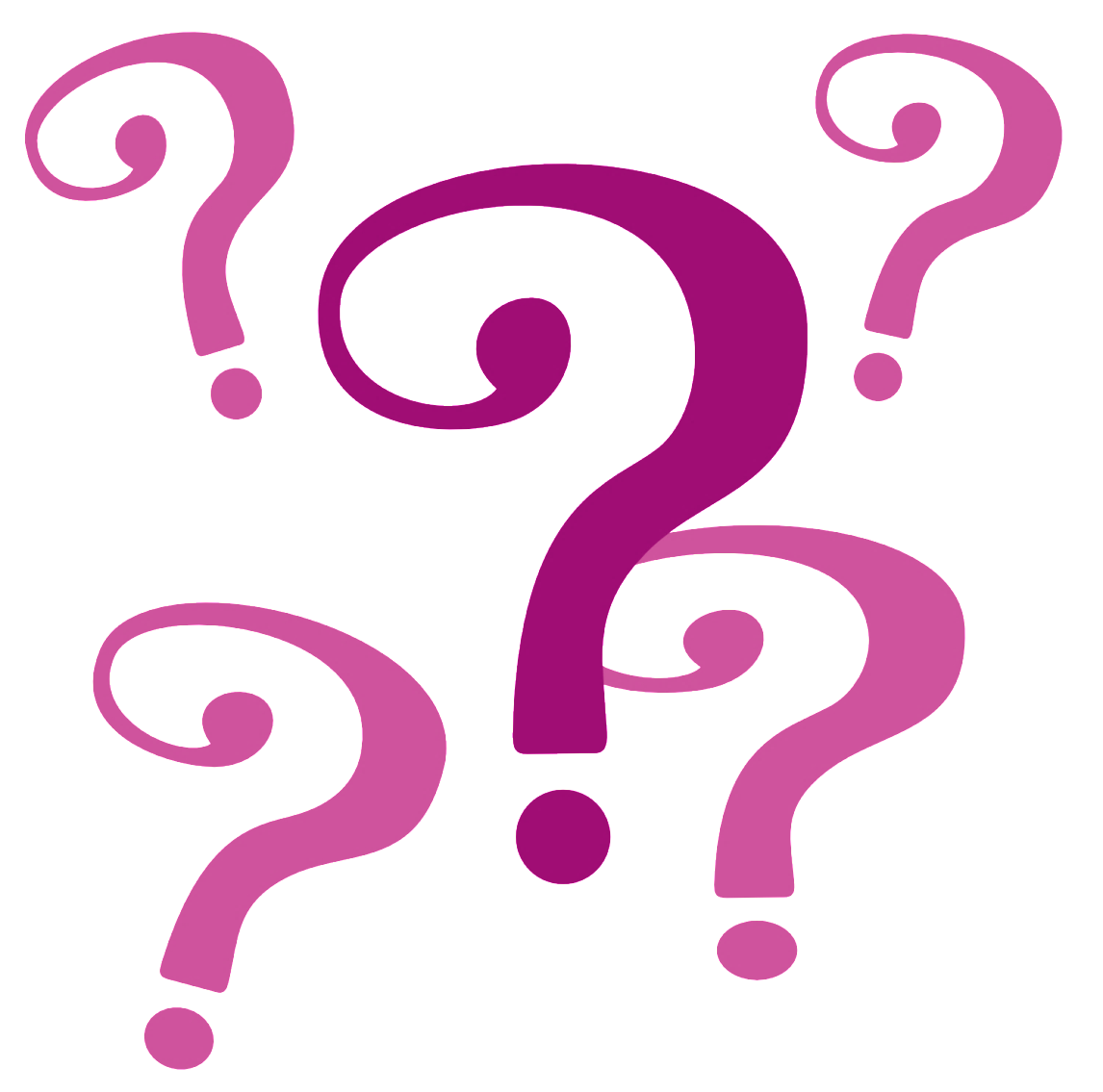 Vraag 1
Voedingsindustrie






Hier wordt frisdrank gemaakt.
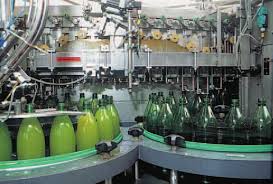 PRODUCTIE
Vraag 2
Media, drukkerij- en uitgeverijsector







Hier wordt papier opgeslagen en gestapeld.
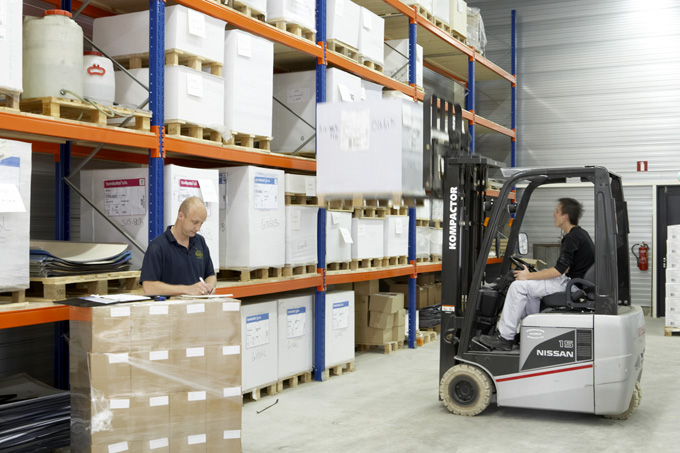 MAGAZIJN
Vraag 3
Metaalindustrie 






Deze afdeling herstelt problemen aan machines.
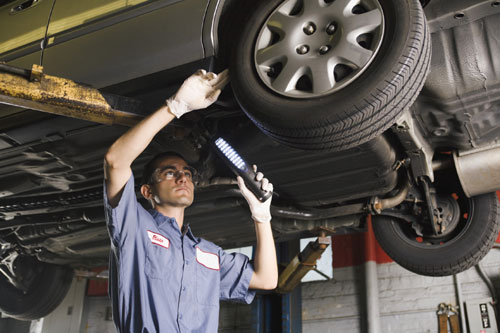 ONDERHOUD
Vraag 4
Kleding- en textielindustrie 







Hier wordt de                   van producten gecontroleerd.
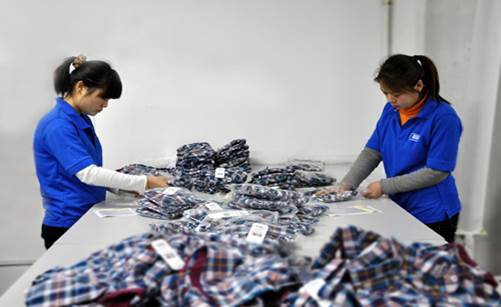 KWALITEIT
Vraag 5
Houtnijverheid






Hier wordt alle info over producten, klanten en personeel bijgehouden op papier of op computer.
ADMINISTRATIE
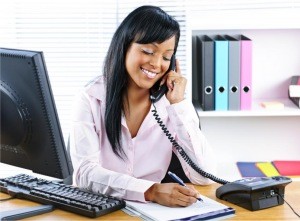 Vraag 6
Welke 3 letters blijven er over in het rooster? Welke Engelstalige afkorting vormen ze?
JIT = Just-In-Time
2. Productieproces van LEGO
Filmpje
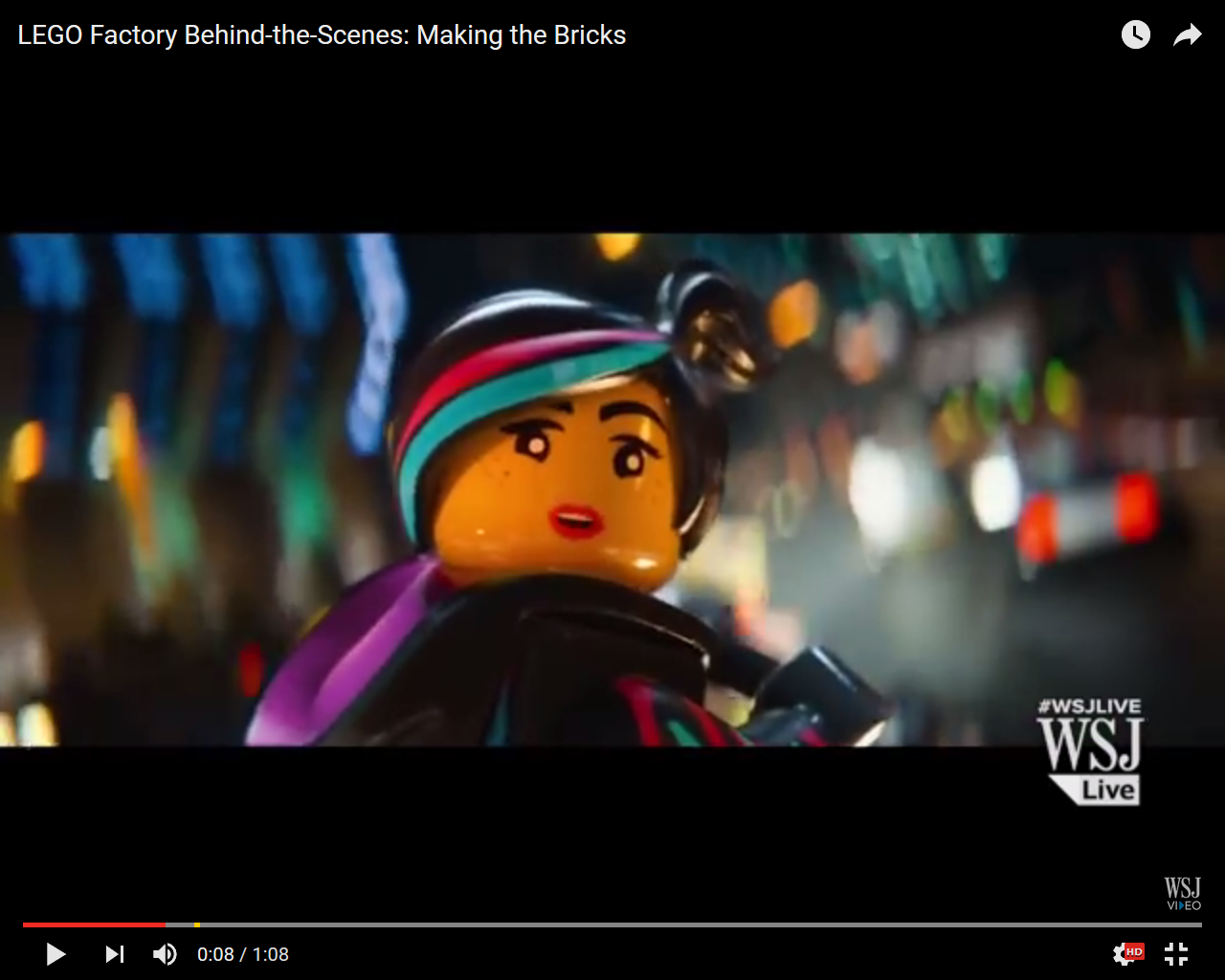 A) Spuitgieten in een matrijs
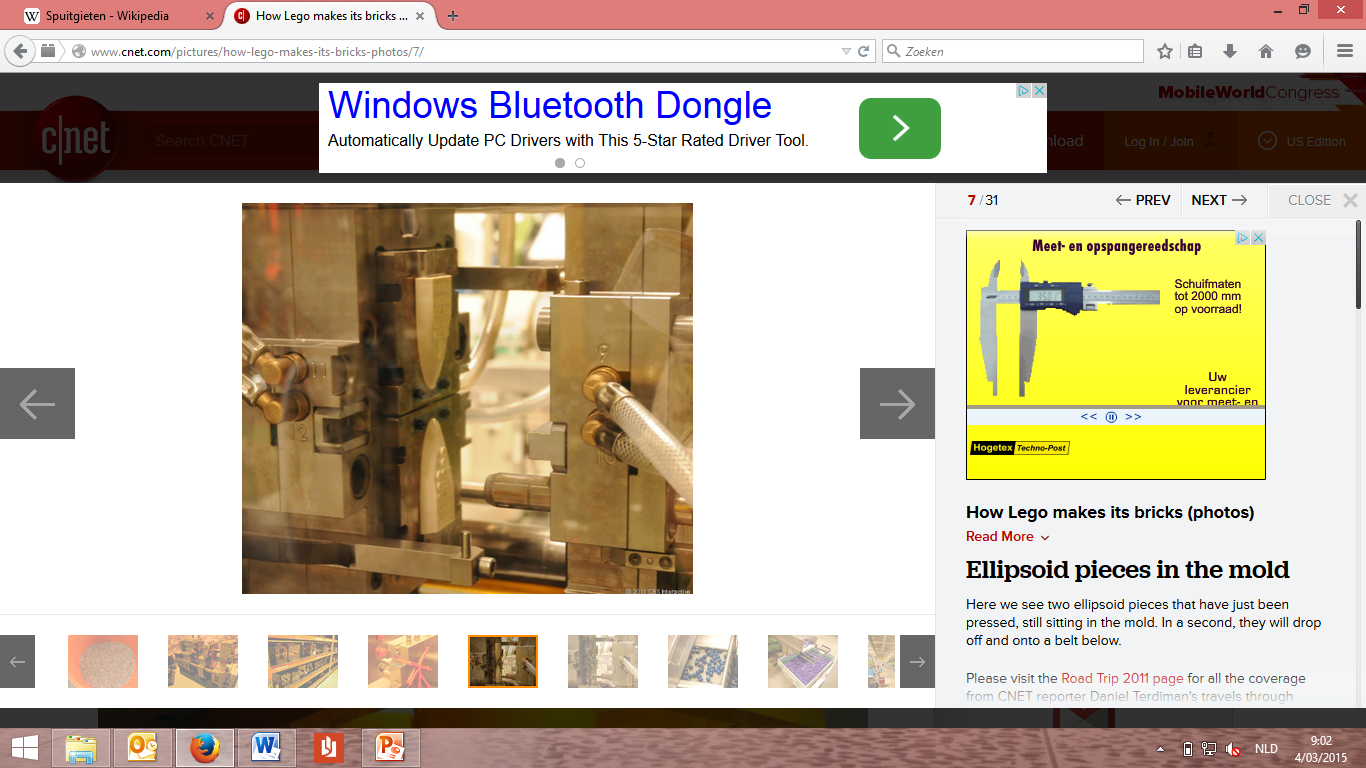 b) verpakken
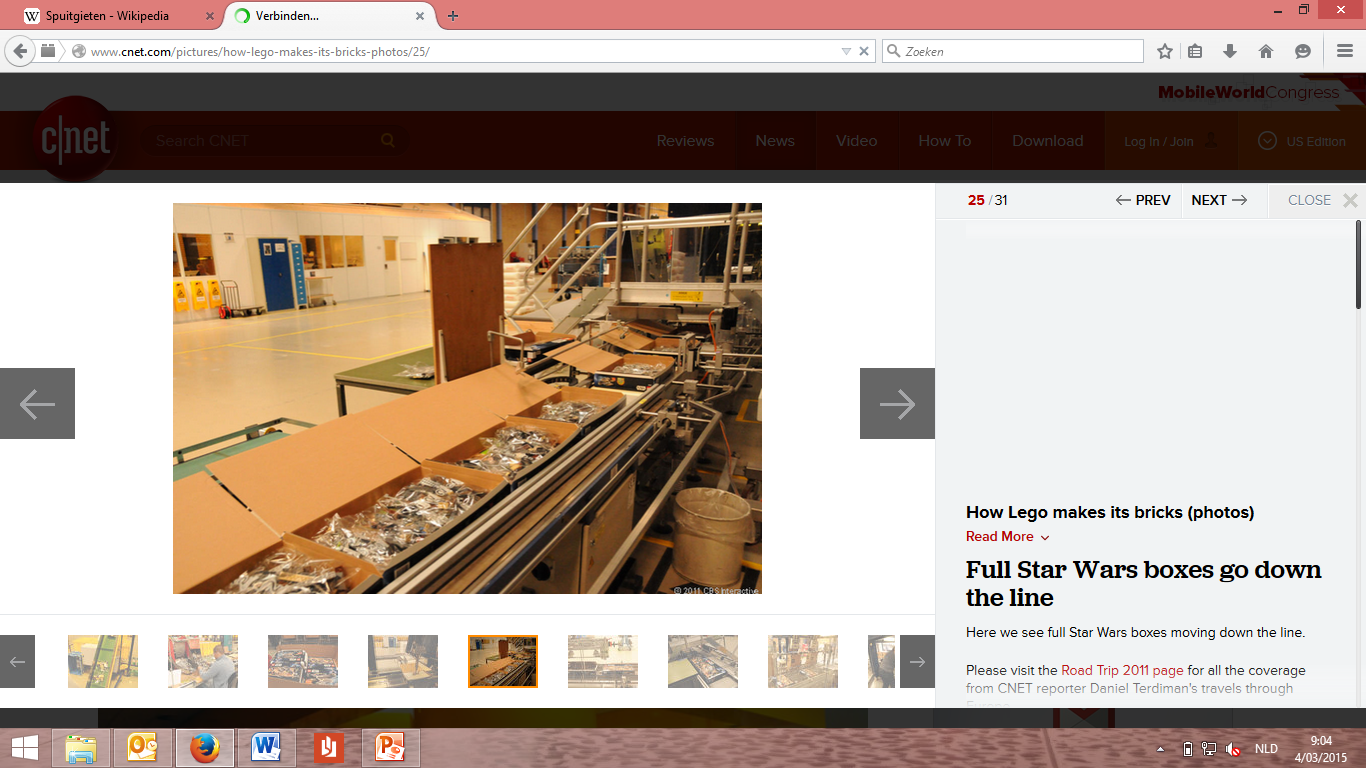 C) Decoreren en assembleren
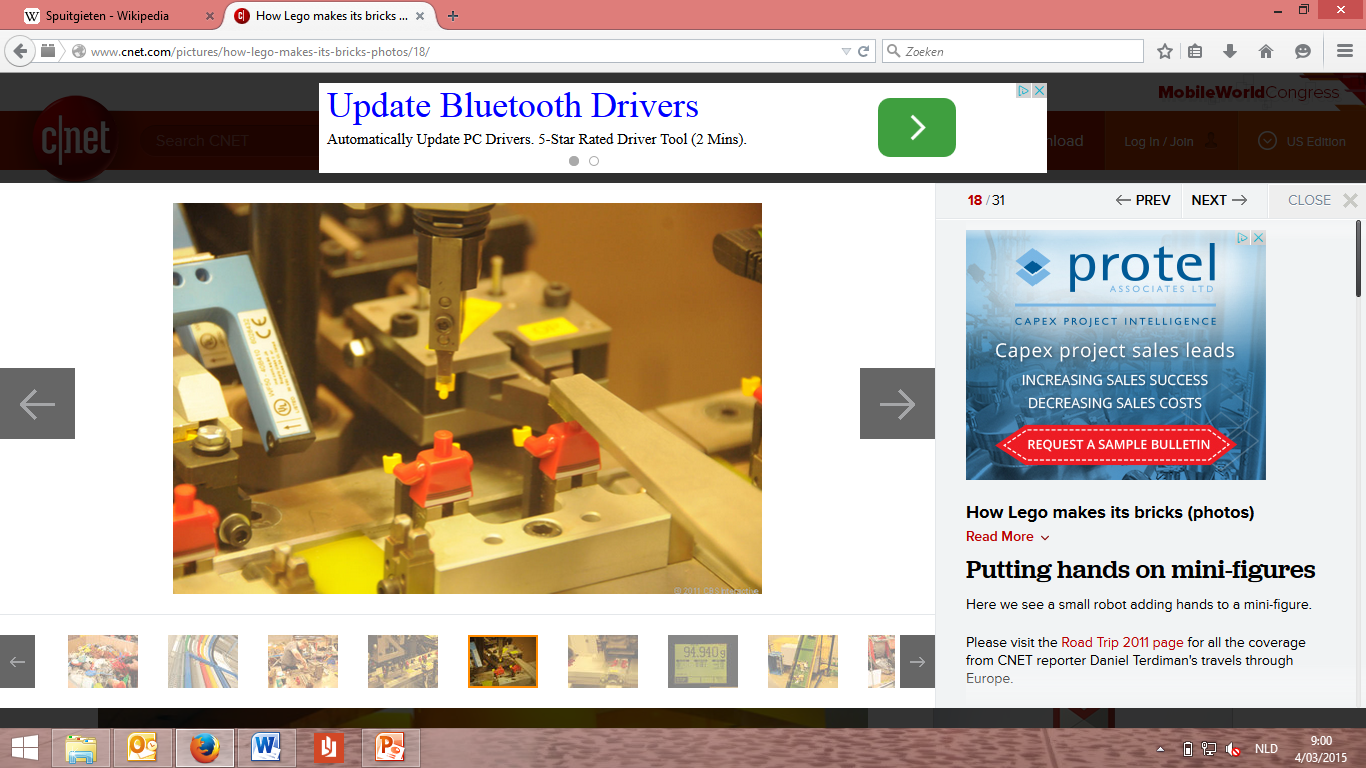 D) Plastickorrels mengen
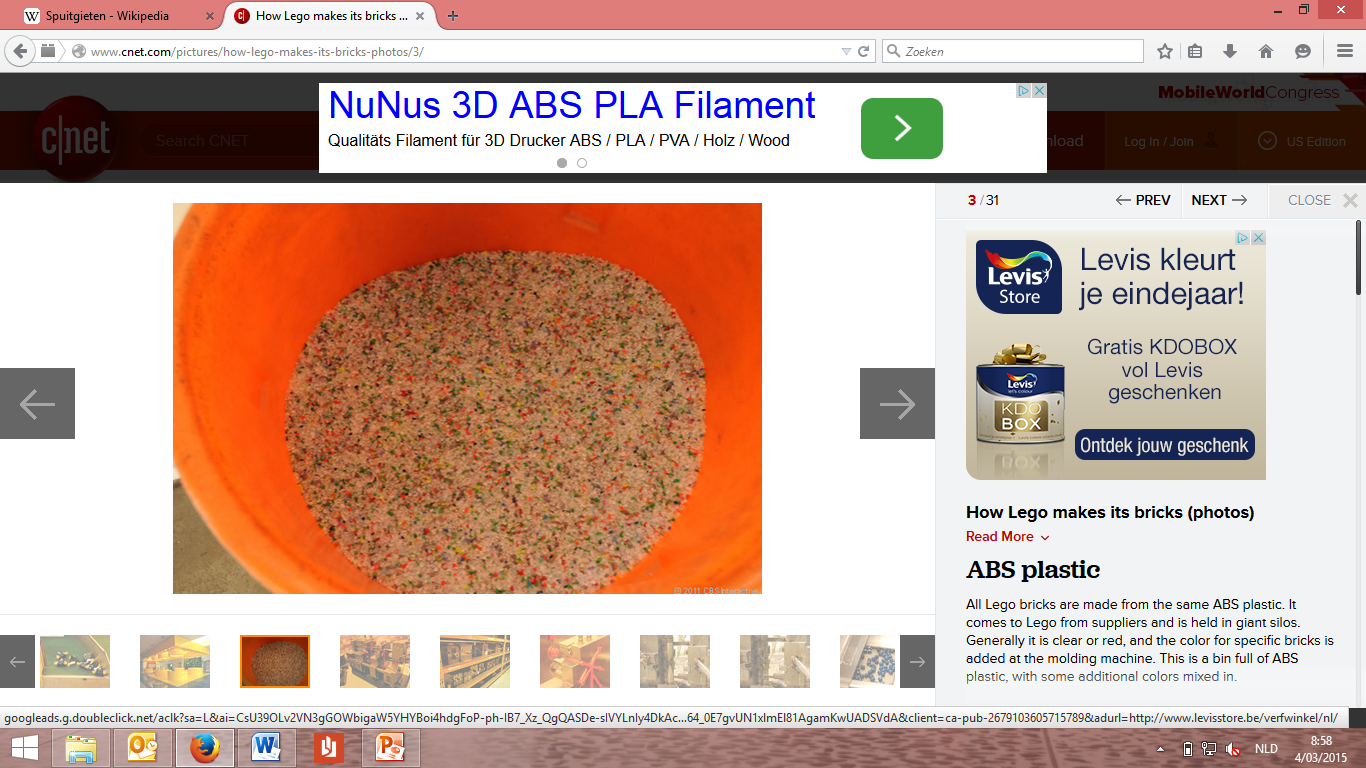 E) Kwaliteit controleren
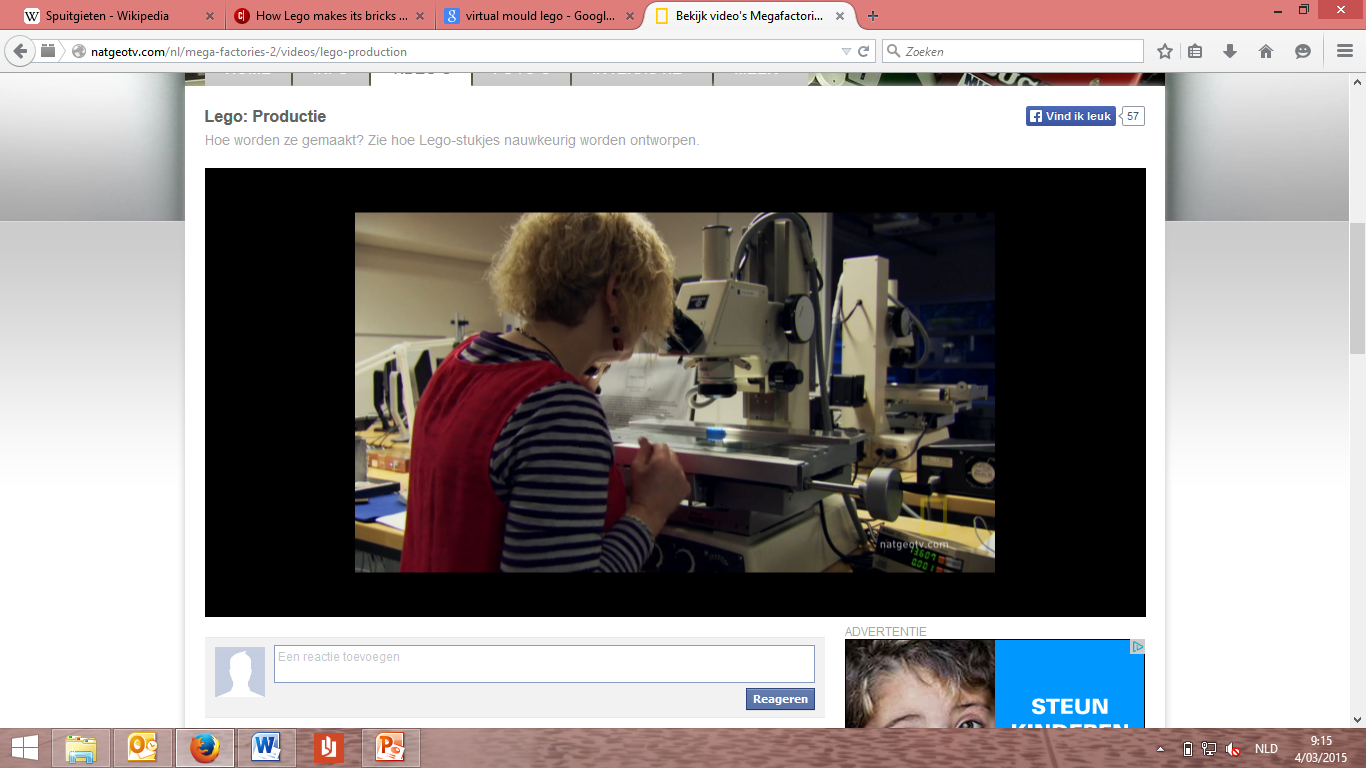 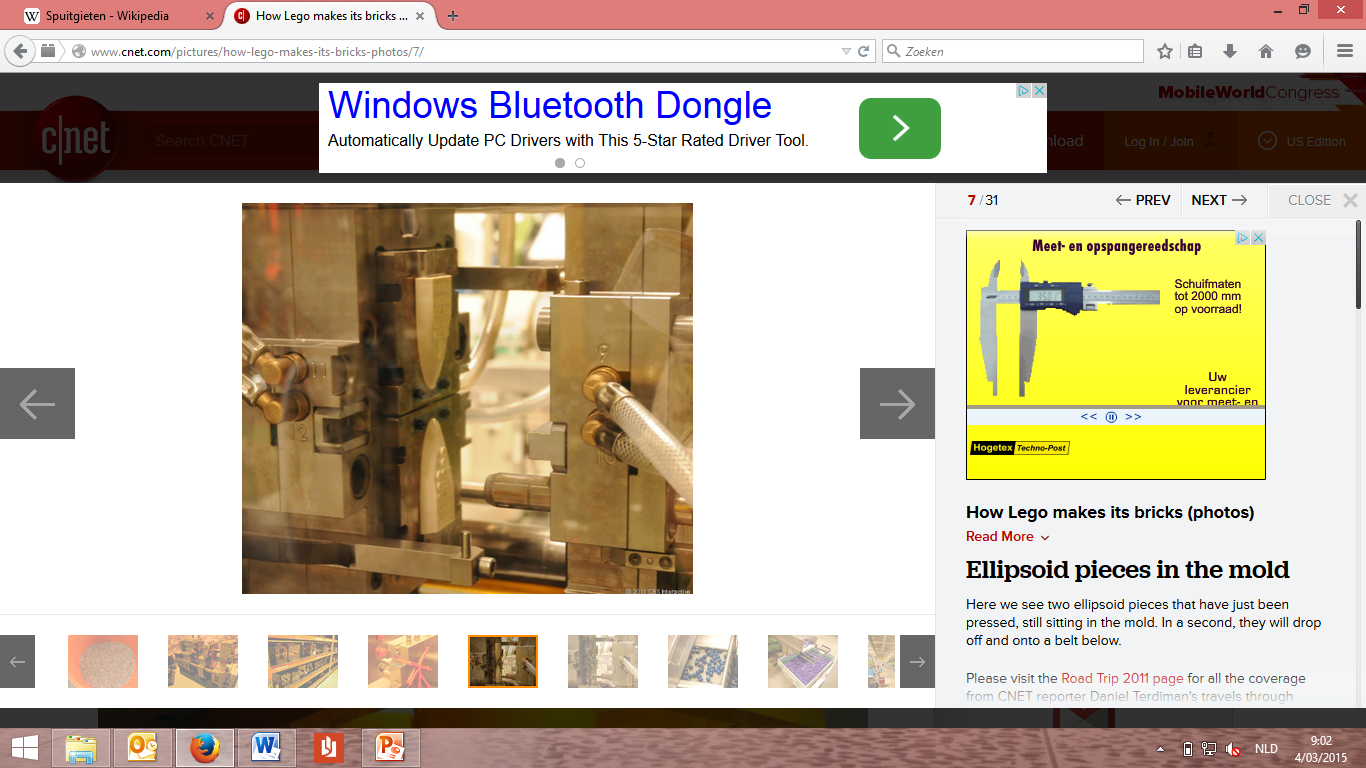 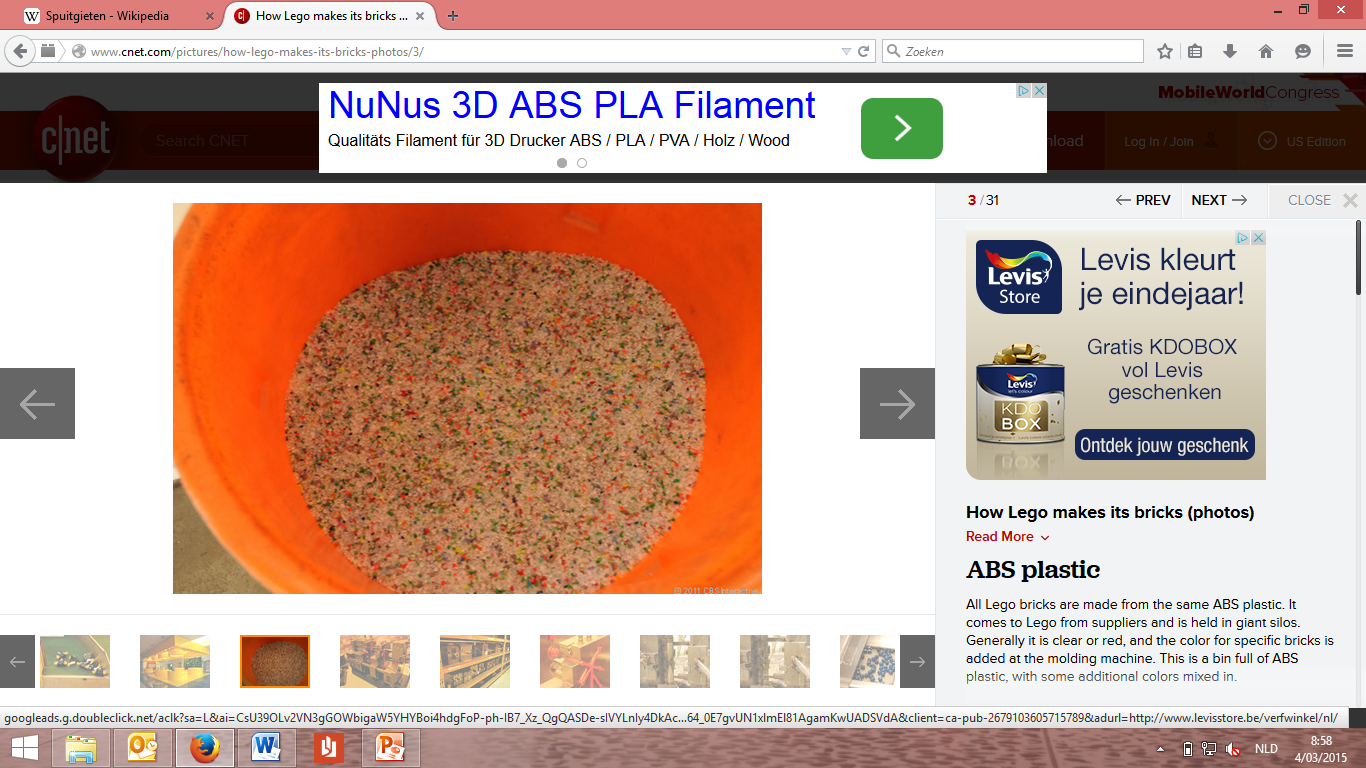 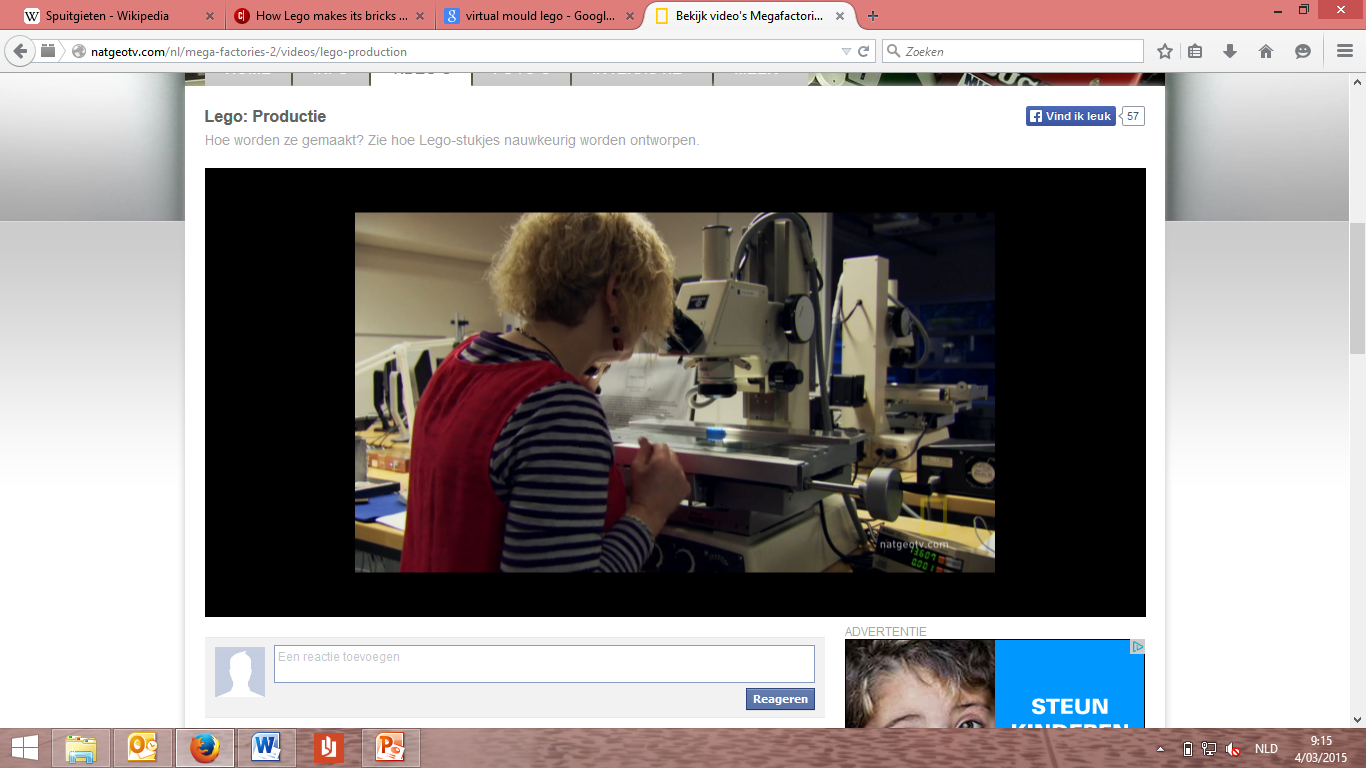 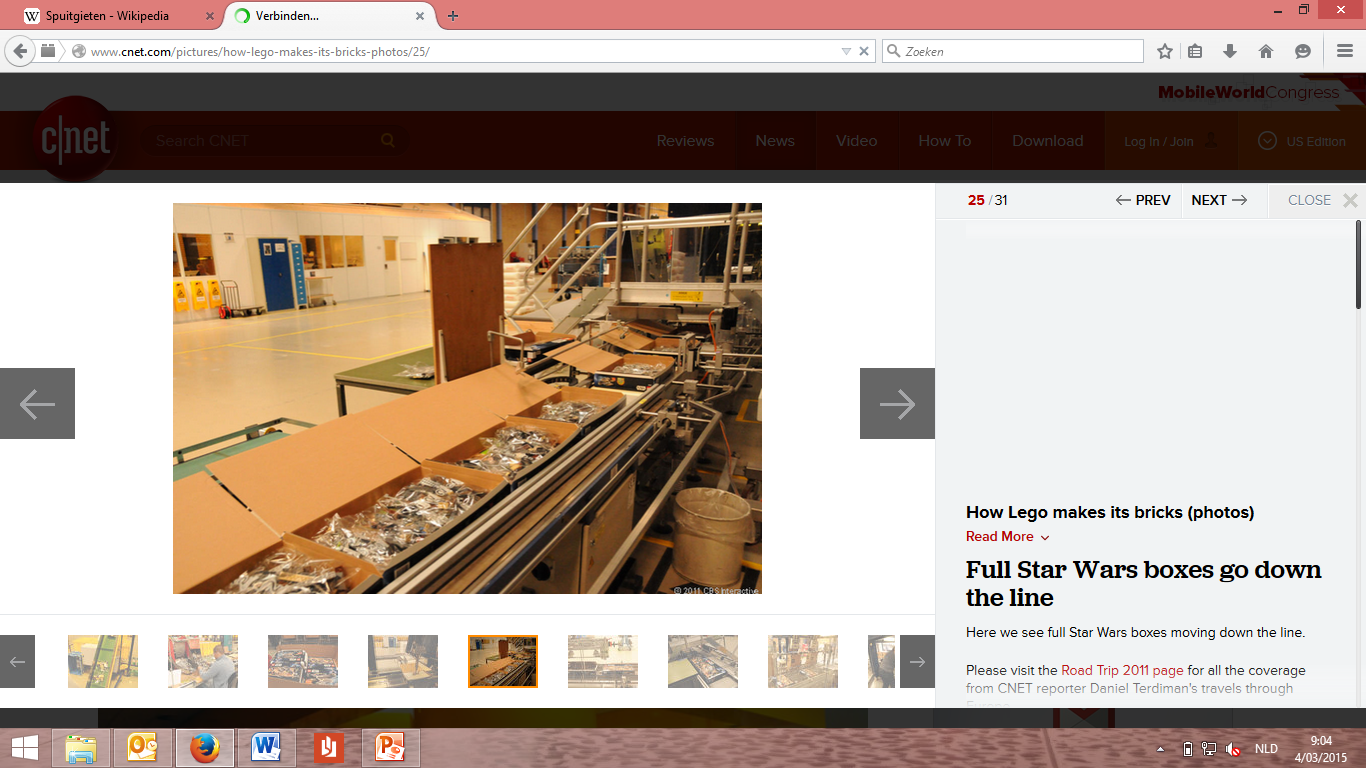 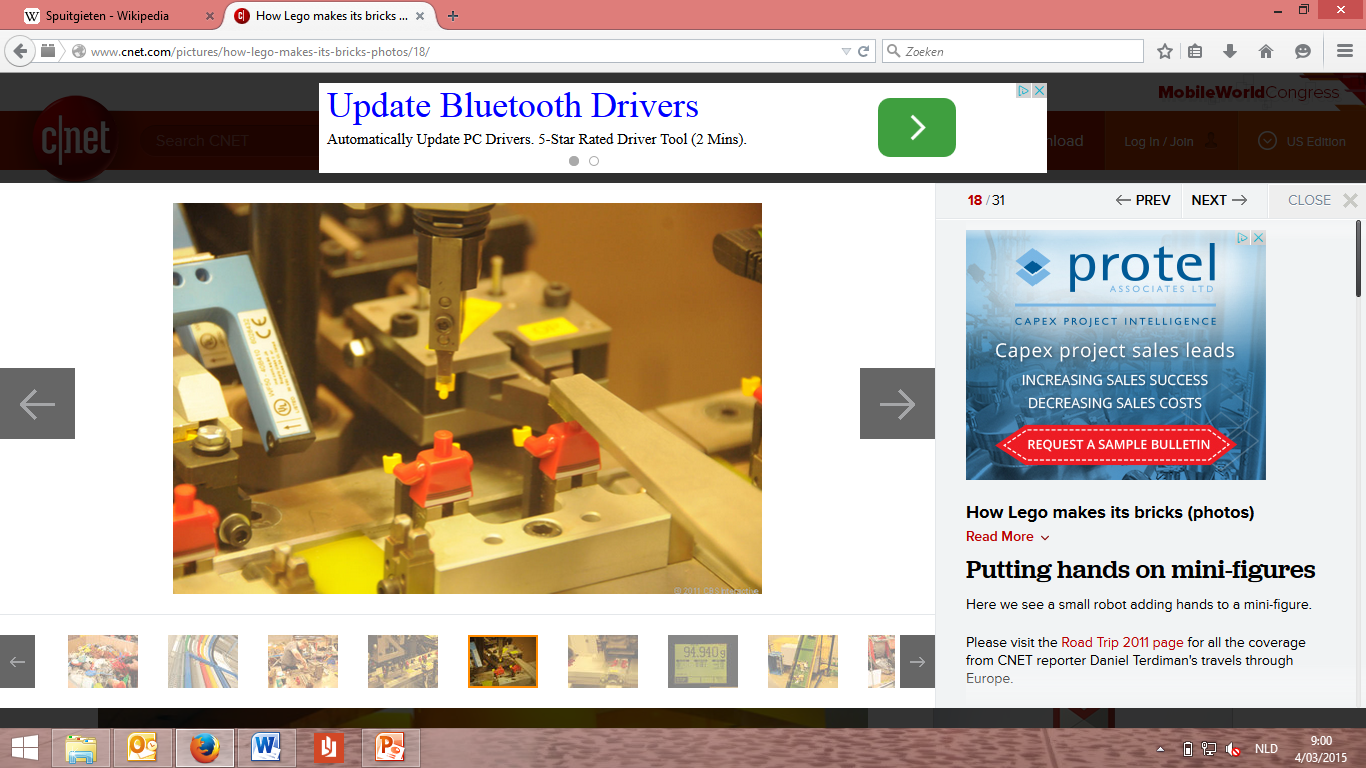 oplossing
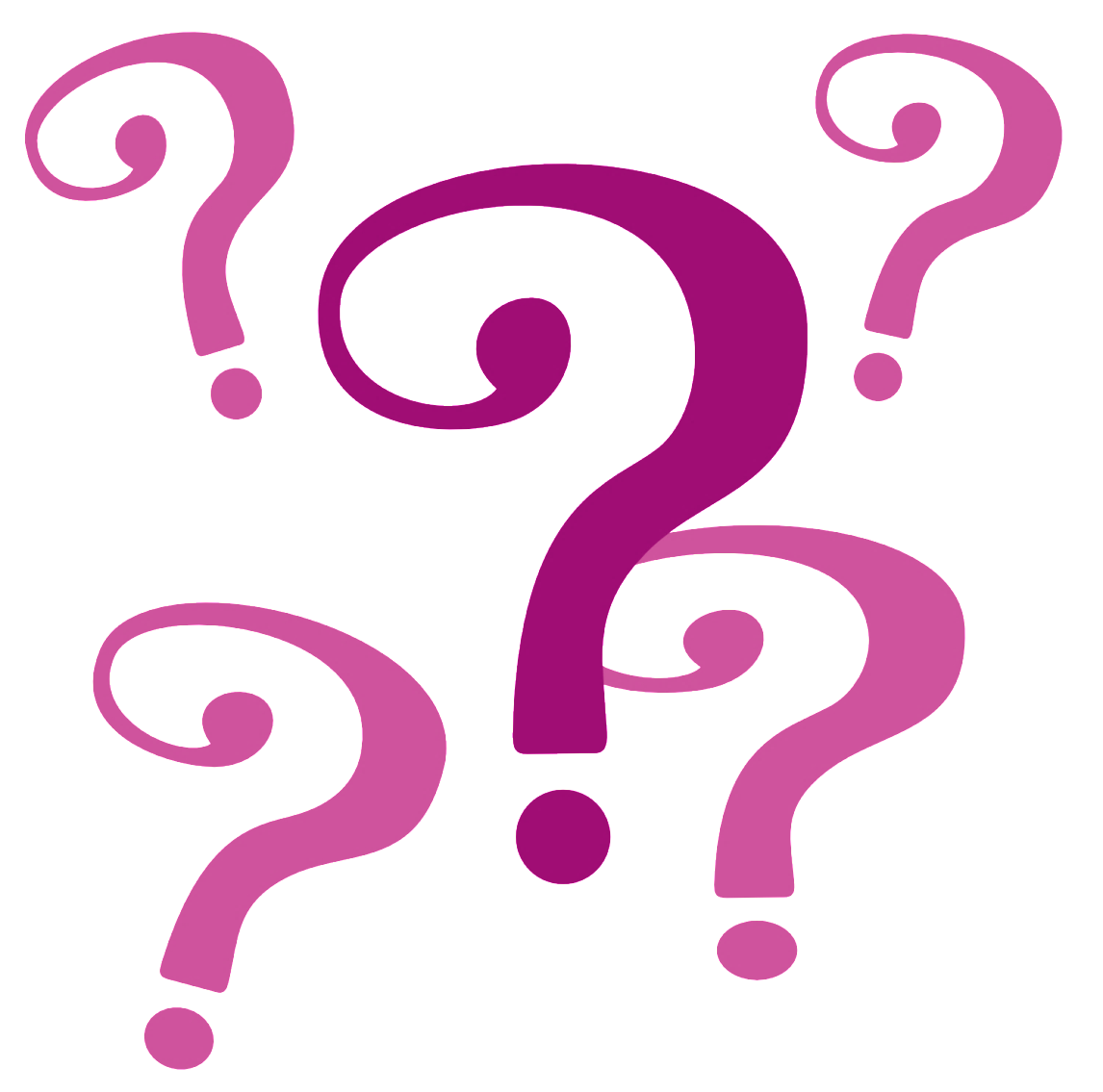 1
4
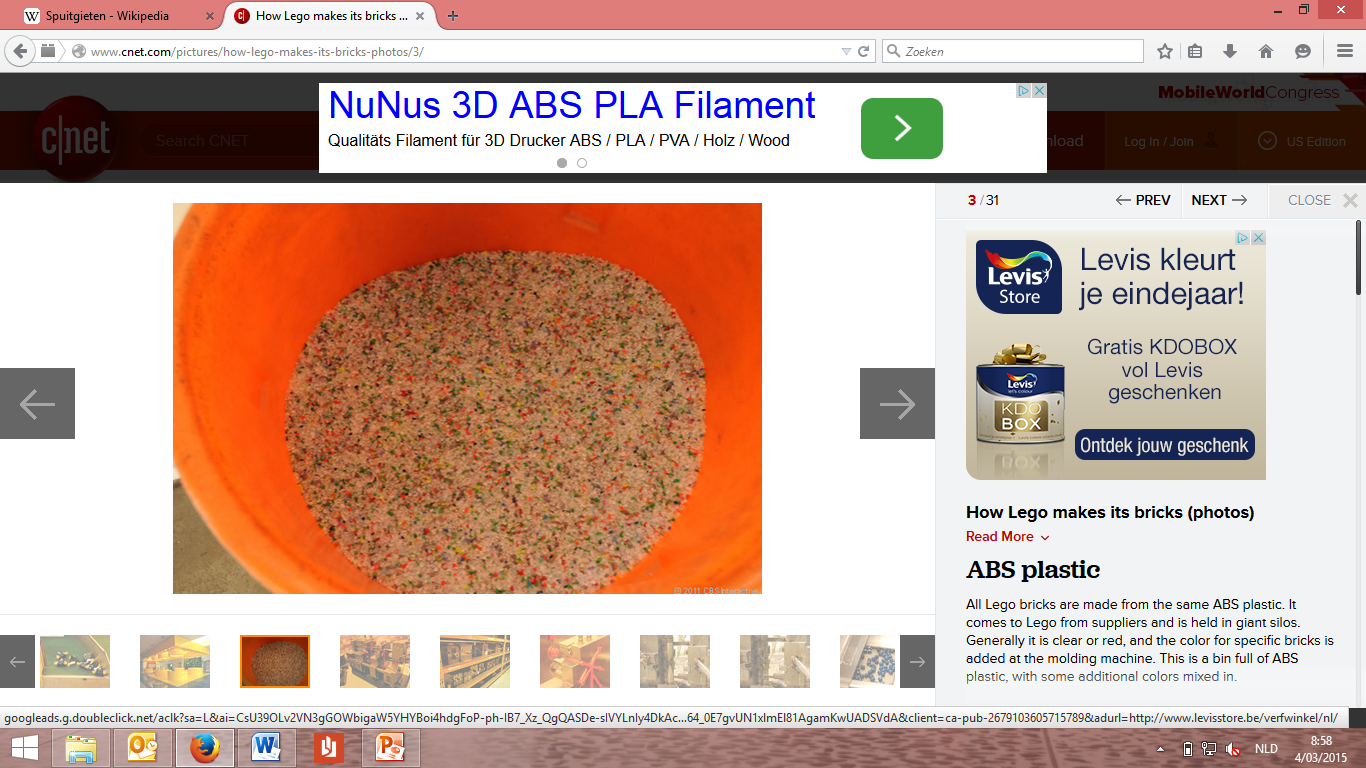 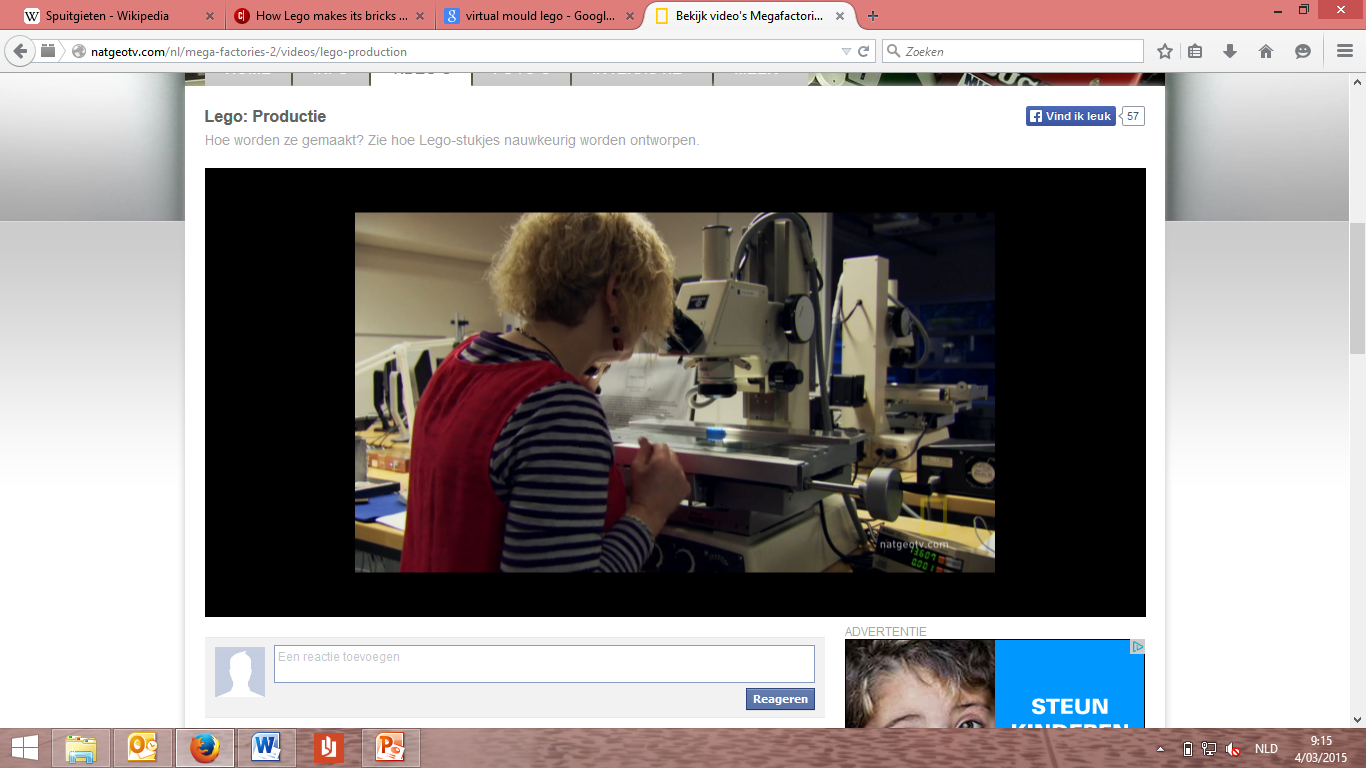 2
5
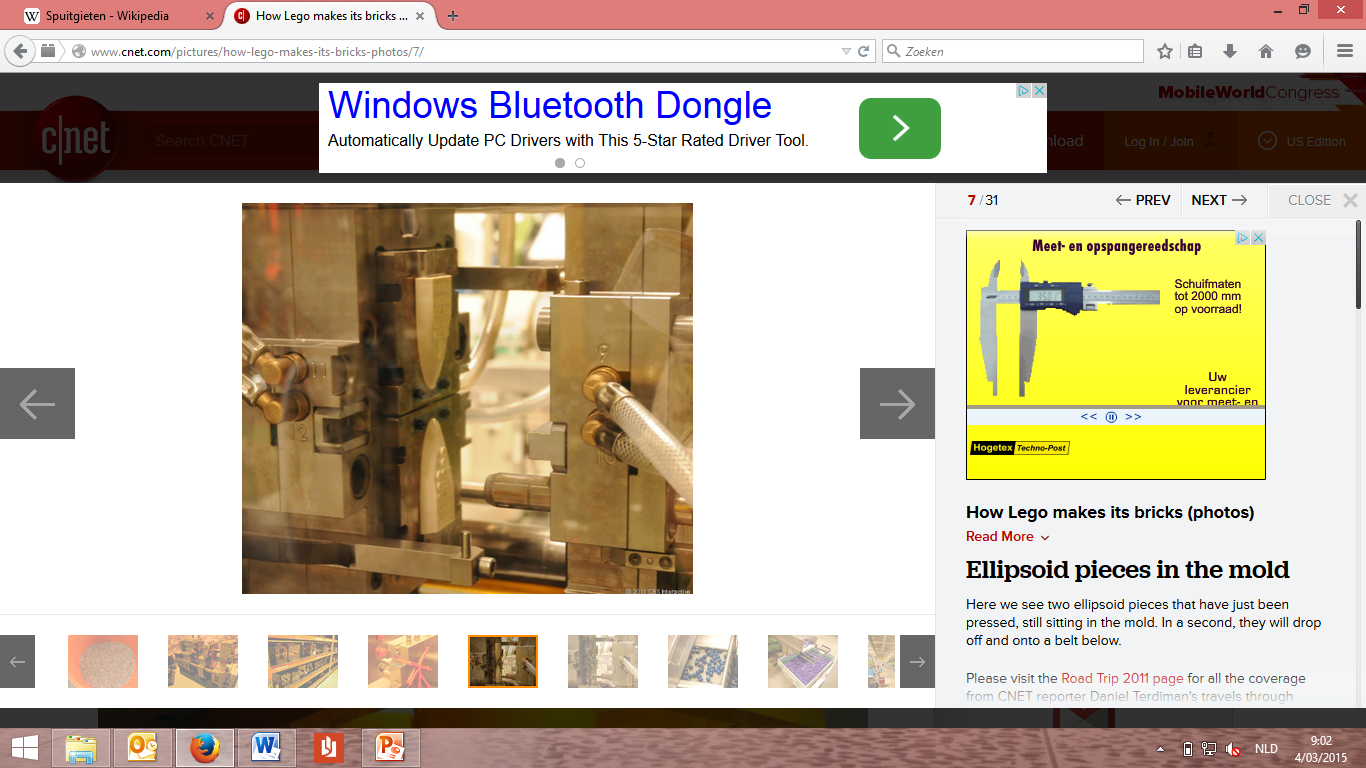 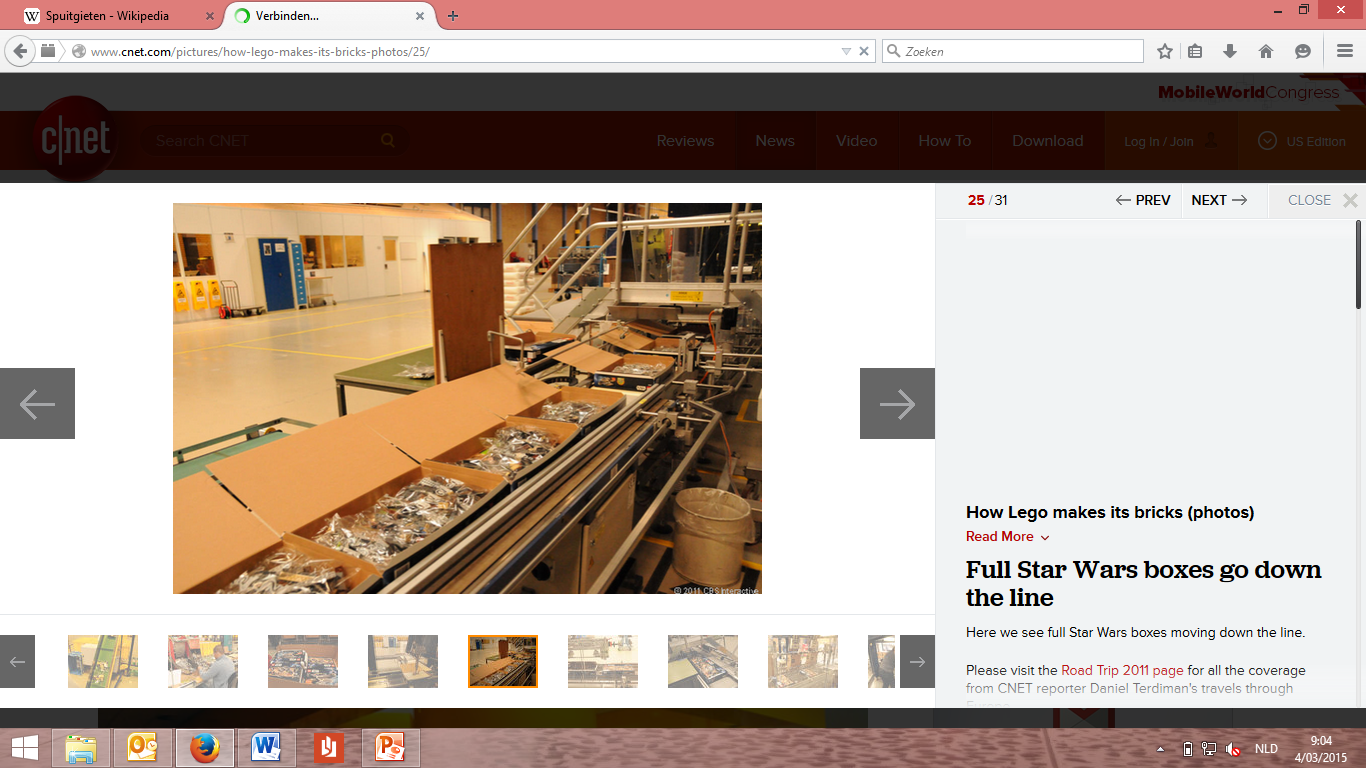 3
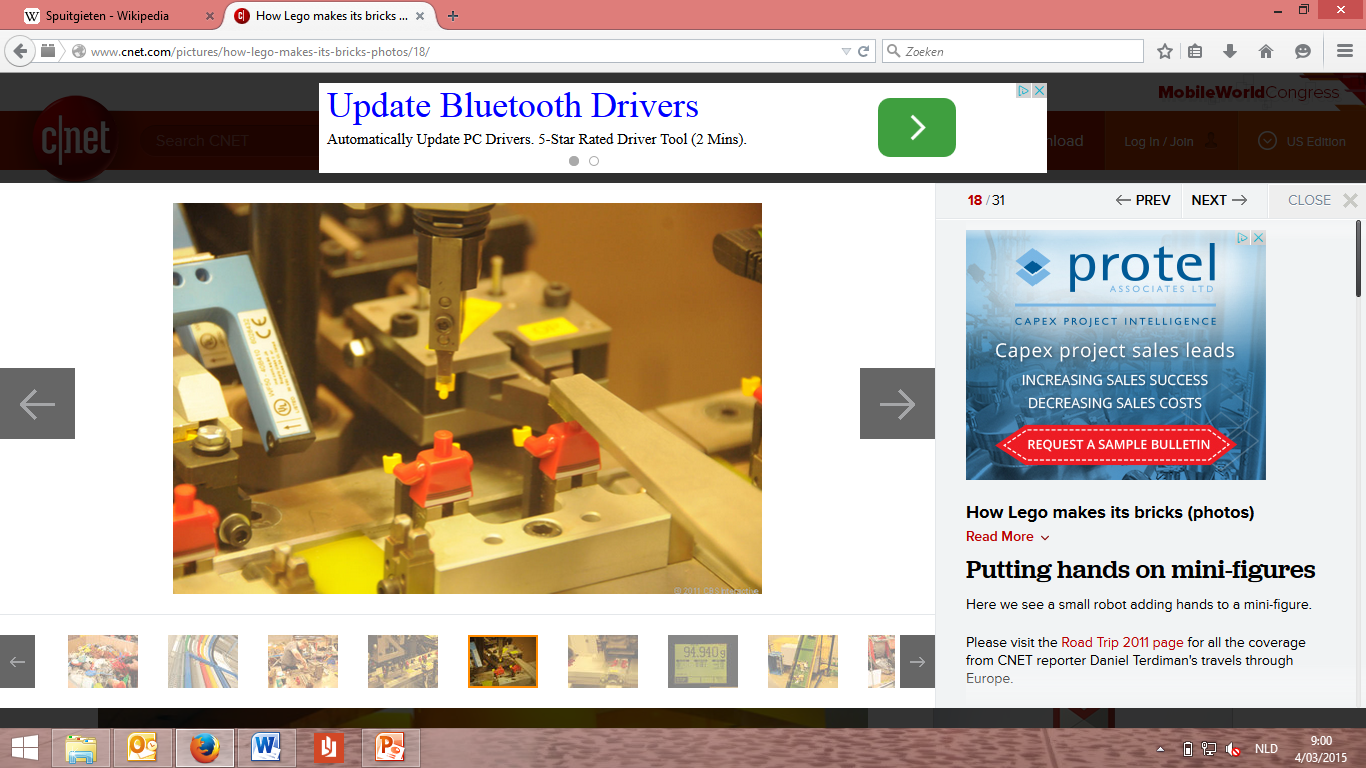 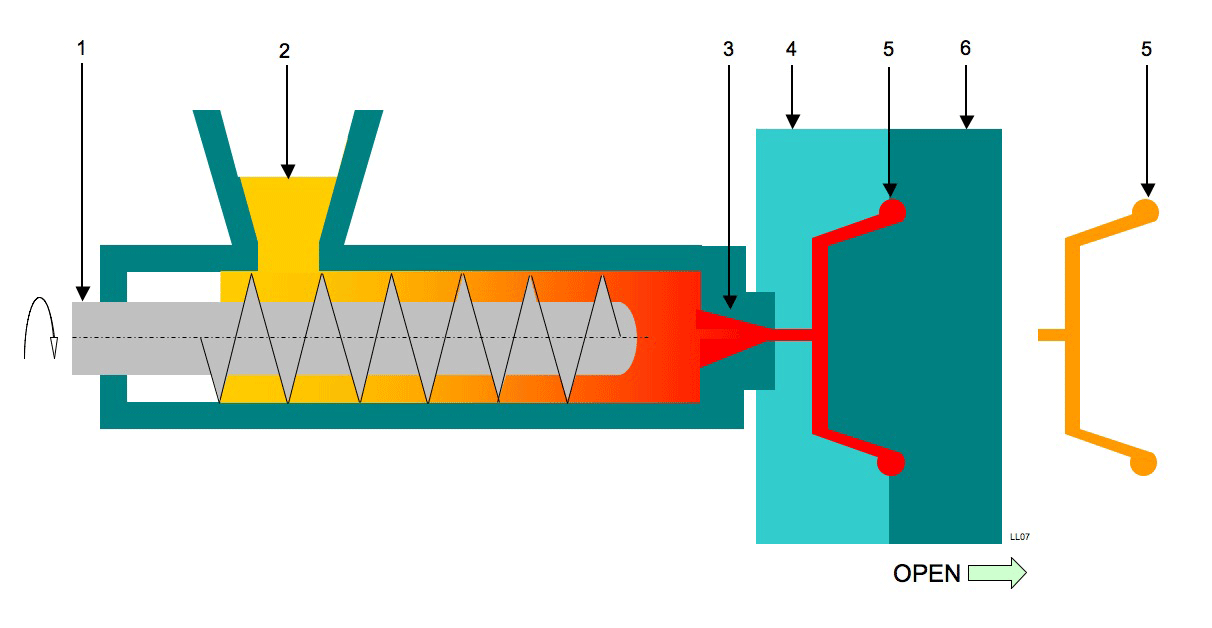 Spuitgiet proces
1 Doseerschroef 
2 Granulaat 
3 Inspuitopening  (spuitmond) 
4 Matrijs (onderdeel) 
5 Product 
6 Matrijs (bovendeel)
Bron: http://nl.wikipedia.org/wiki/Spuitgieten
Stimulerend kiezen
WIE DOET WAT IN DE INDUSTRIE?
Lijst met mogelijke antwoorden
1. Welke functie kan je invullen?
“Na mijn studies elektriciteit kon ik meteen beginnen werken. 

Ik ben enorm gegroeid binnen het bedrijf en werk nu als  ____________________ . 

Ik ben nu verantwoordelijk voor een 10-tal collega’s en sta in voor de planning van hun activiteiten.
2. Voor welke functie is deze vacature?
Samen met enkele collega’s sta je in voor het onderhoud. 
Hieronder volgt een korte taakomschrijving: 
opzoeken en oplossen van elektrische of mechanische defecten
zorgen voor een preventief onderhoud van het machinepark (controleren, aanspannen, smeren, uitmeten, vervangen, enz.)
verbeteren van de installaties
uitvoeren van constructiewerkzaamheden, montage, lassen, …
Gezocht profiel
diploma secundair onderwijs, richting mechanica-elektromechanica
zelfstandig 
gemotiveerd en stipt 
flexibel
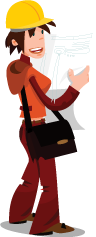 3. Bekijk het filmpje
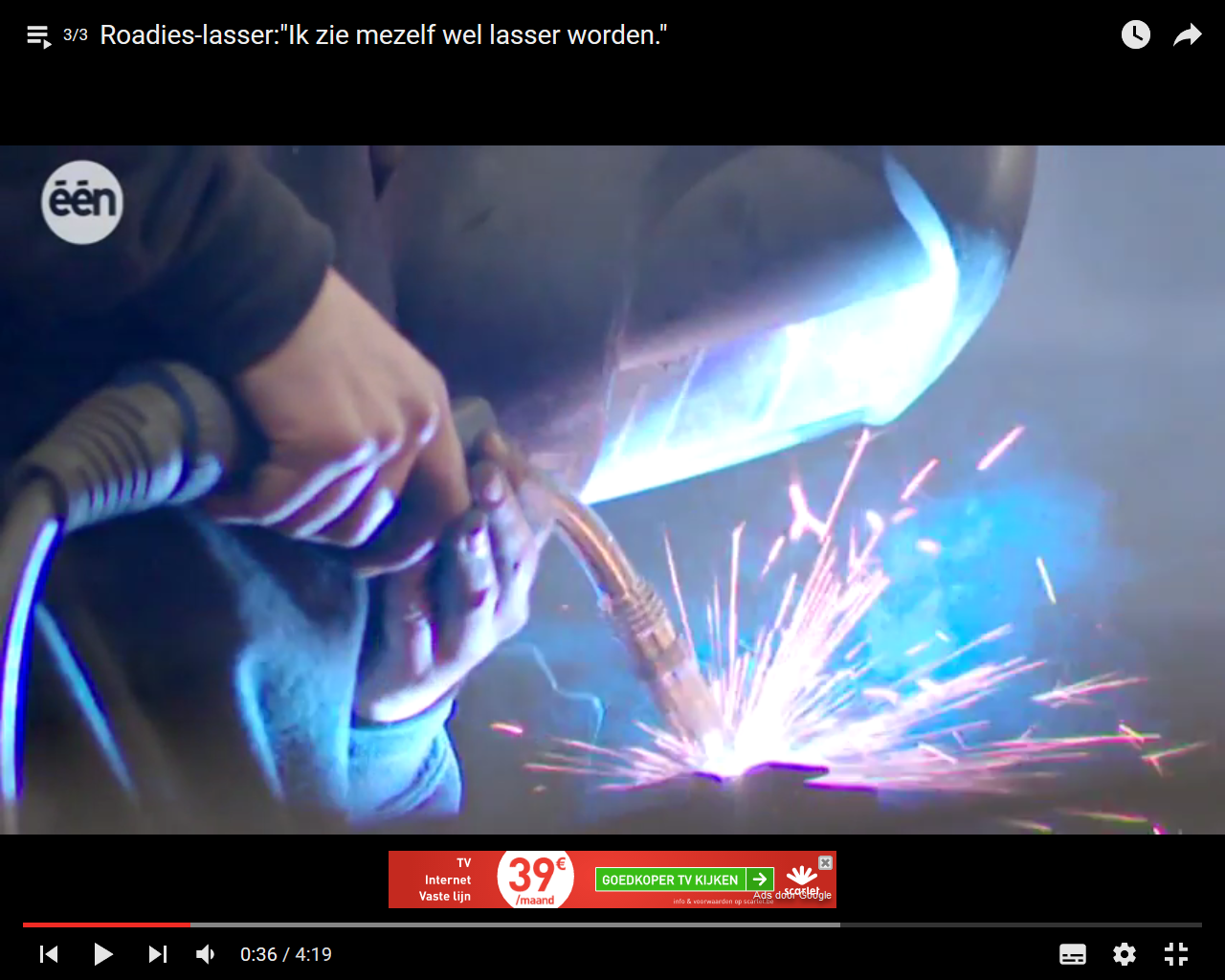 3. Welke taak hoort niet bij een LASSER?
Je smelt, zaagt en boort verschillende stukken metaal. 
Je werkt altijd veilig en kan de mechanische plannen lezen. 
Je onderhoudt de machines in een bedrijf.
4. welke functie kan je invullen?
Een­ __________________ is iemand goederen ontvangt, opslaat en verzendt.

Ook de administratieve ondersteuning van de goederen, het scannen en rijden met transpaletten vallen onder de verantwoordelijkheid van hem of haar.
5. Welke functie wordt beschreven?
oplossing
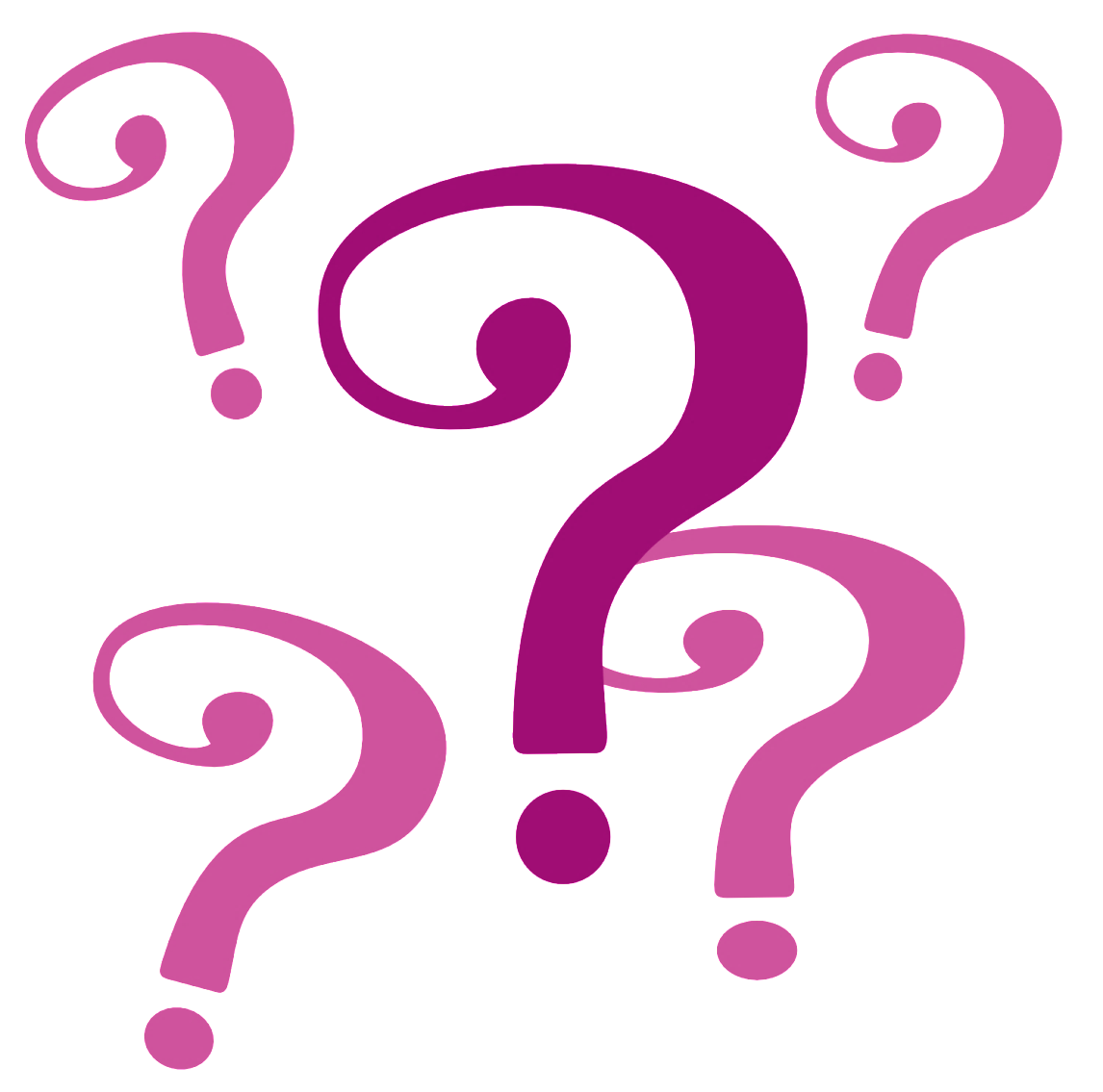 1. Welke functie kan je invullen?
Ploegbaas

Een kleine ploeg medewerkers wordt geleid en 
gemotiveerd door de ploegbaas. 
Hij of zij organiseert ook hun activiteiten. 
De ploegbaas is het 
aanspreekpunt voor de ploeg. 
Hij of zij zorgt dat het team 
de taken tijdig en efficiënt 
uitvoert.
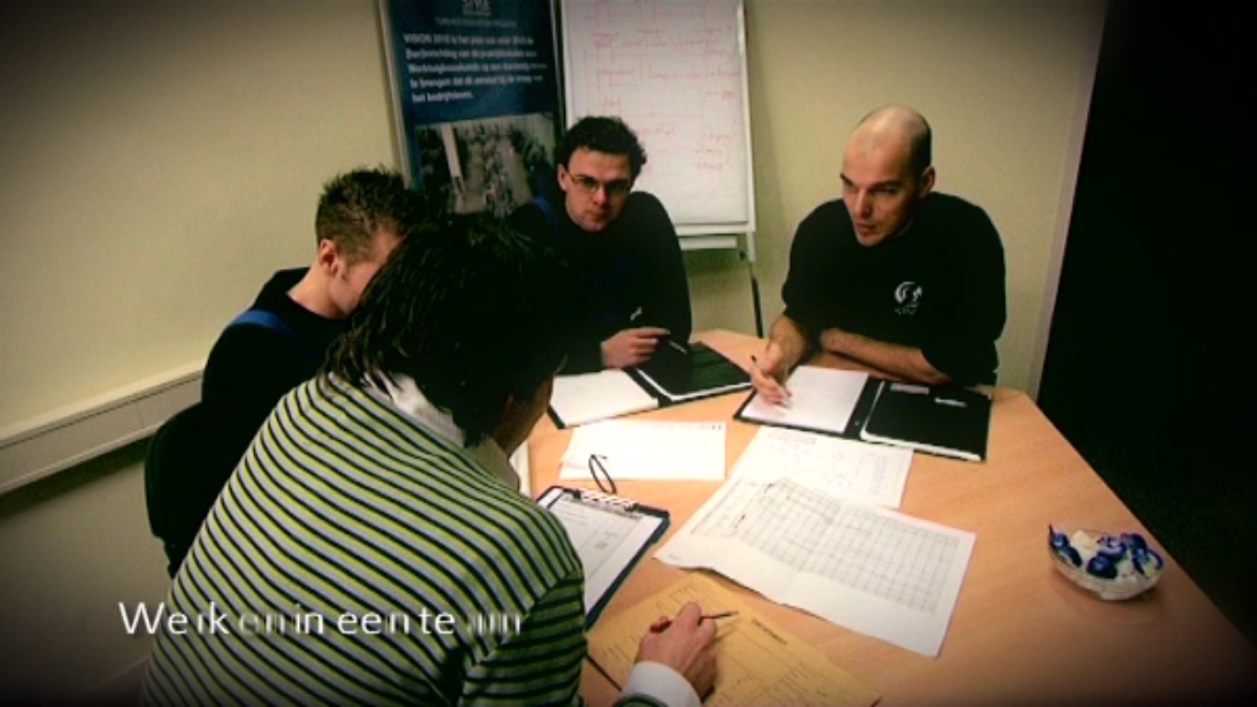 2. Voor welke functie is deze vacature?
Onderhoudsmecanicien

Hij of zij staat in voor de goede werking van de werktuigen en machines, voorkomt defecten of herstelt ze. De onderhoudsmecanicien helpt ook bij het installeren en het opstarten van de machines. Onderhoudsmecaniciens 
kunnen werken in 
verschillende industriële 
bedrijven, zoals bv. 
de houtindustrie of 
de voedingsindustrie.
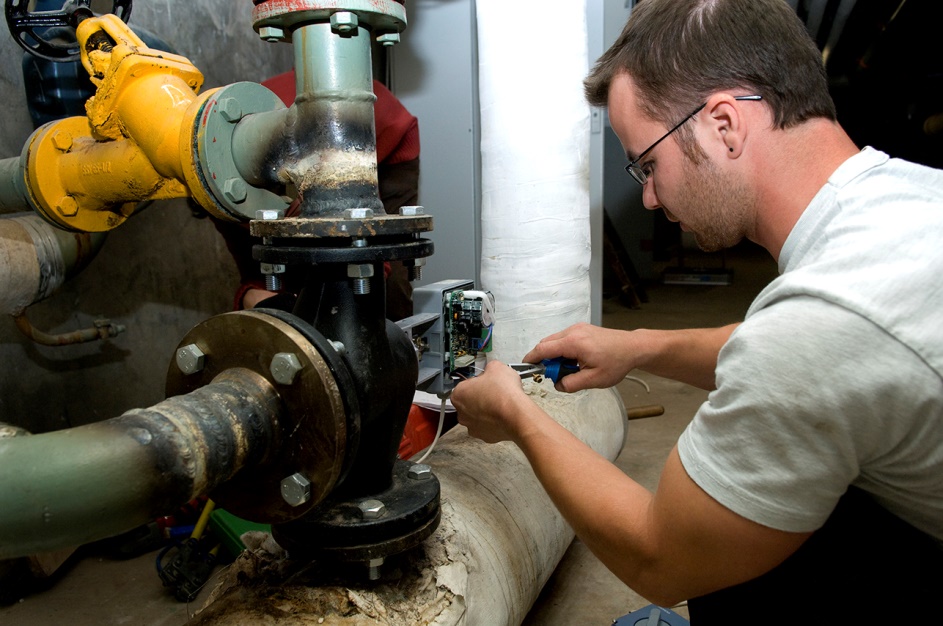 3. Welke taak hoort niet bij een LASSER?
Antwoord C hoort eerder bij de onderhoudsmecanicien. 

Lasser

Deze persoon smelt 2 stukken metaal aan elkaar tot een praktisch geheel.
4. welke functie kan je invullen?
Magazijnmedewerker

Hij/zij helpt bij het ontvangen, het opslaan, het voorbereiden en het verzenden van goederen. Hij/zij controleert de lading en verzamelt de bestelformulieren. Hij/zij komt regelmatig in contact met klanten en leveranciers. Hij/zij kan goed werken met specifieke computerprogramma’s.
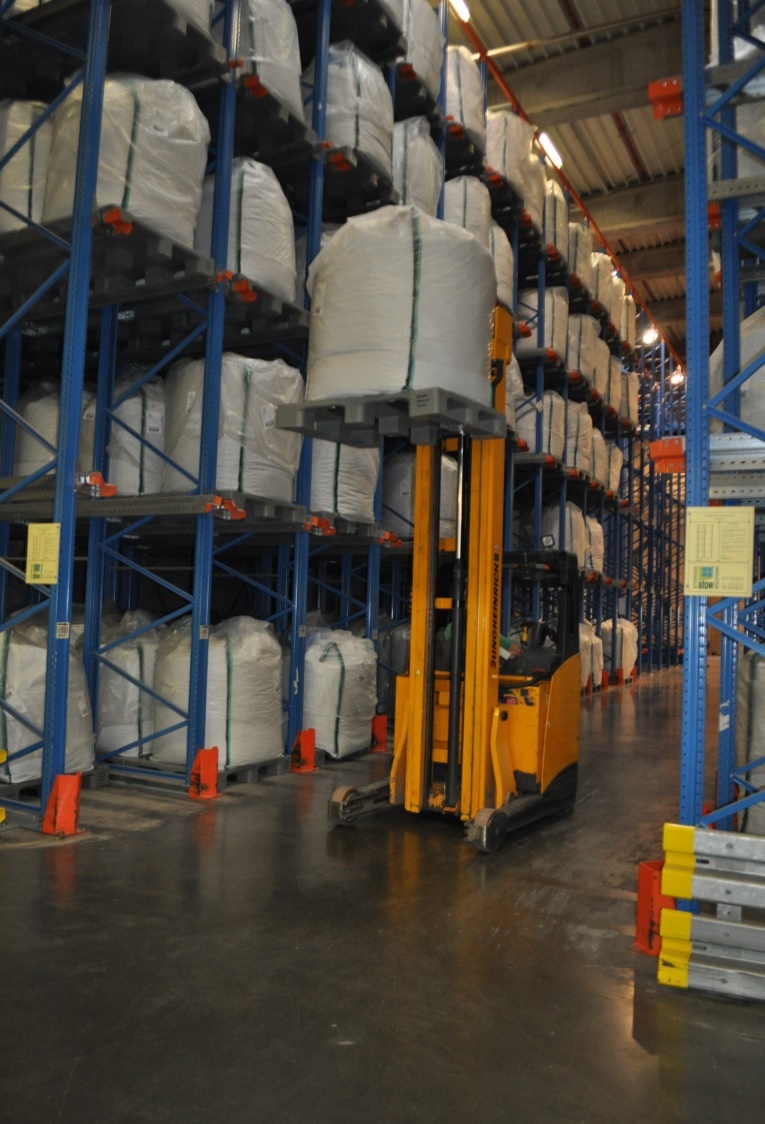 5. Welke functie wordt beschreven?
Laborant

Een laborant onderzoekt op welke manier een product nog beter kan gemaakt worden en helpt bij de ontwikkeling van nieuwe producten. Hij of zij voert verschillende experimenten uit en spitst zich ook toe op de controle van de kwaliteit van de producten die het bedrijf maakt.
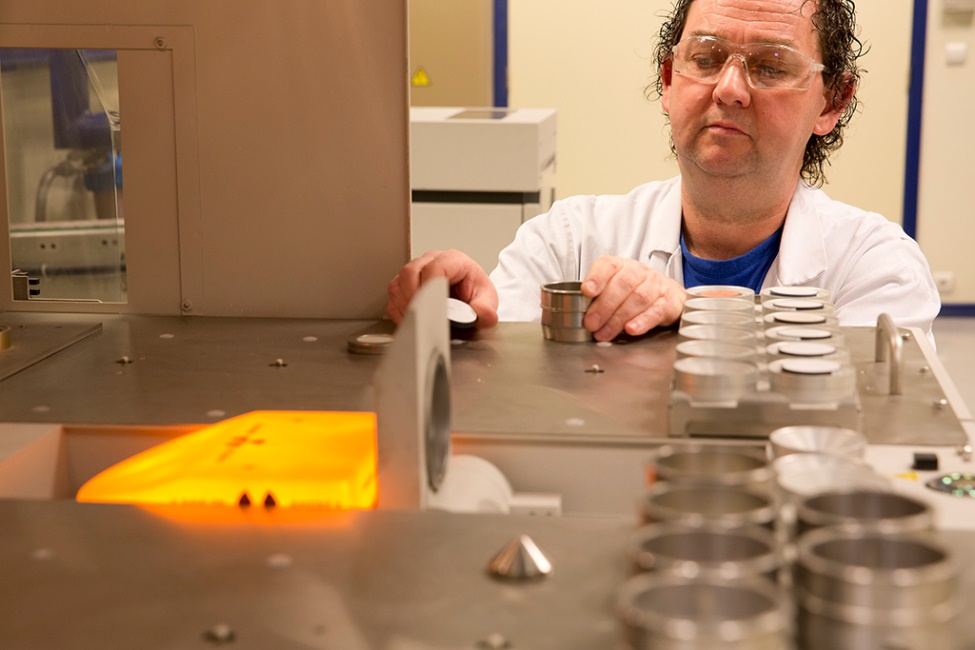 Stimulerend kiezen
VEILIGHEID, KWALITEIT, DUURZAAMHEID EN 
MEER
1. Aandacht voor veiligheid
Veiligheid op de werkvloer
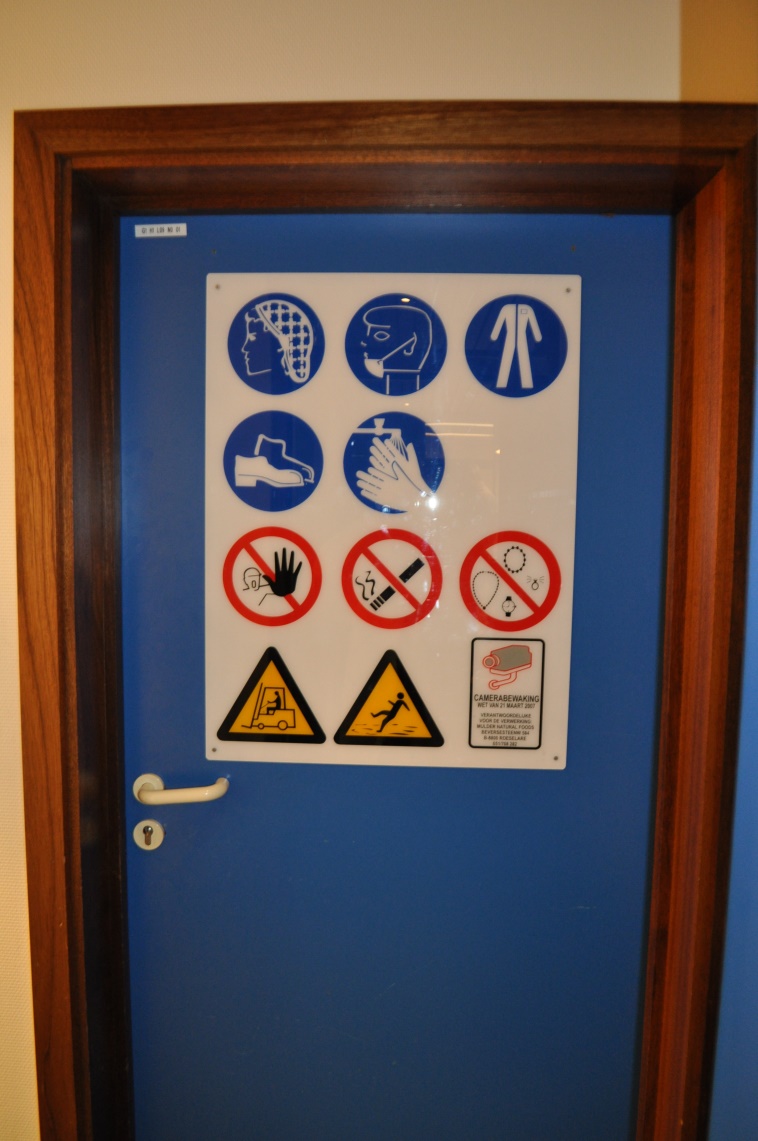 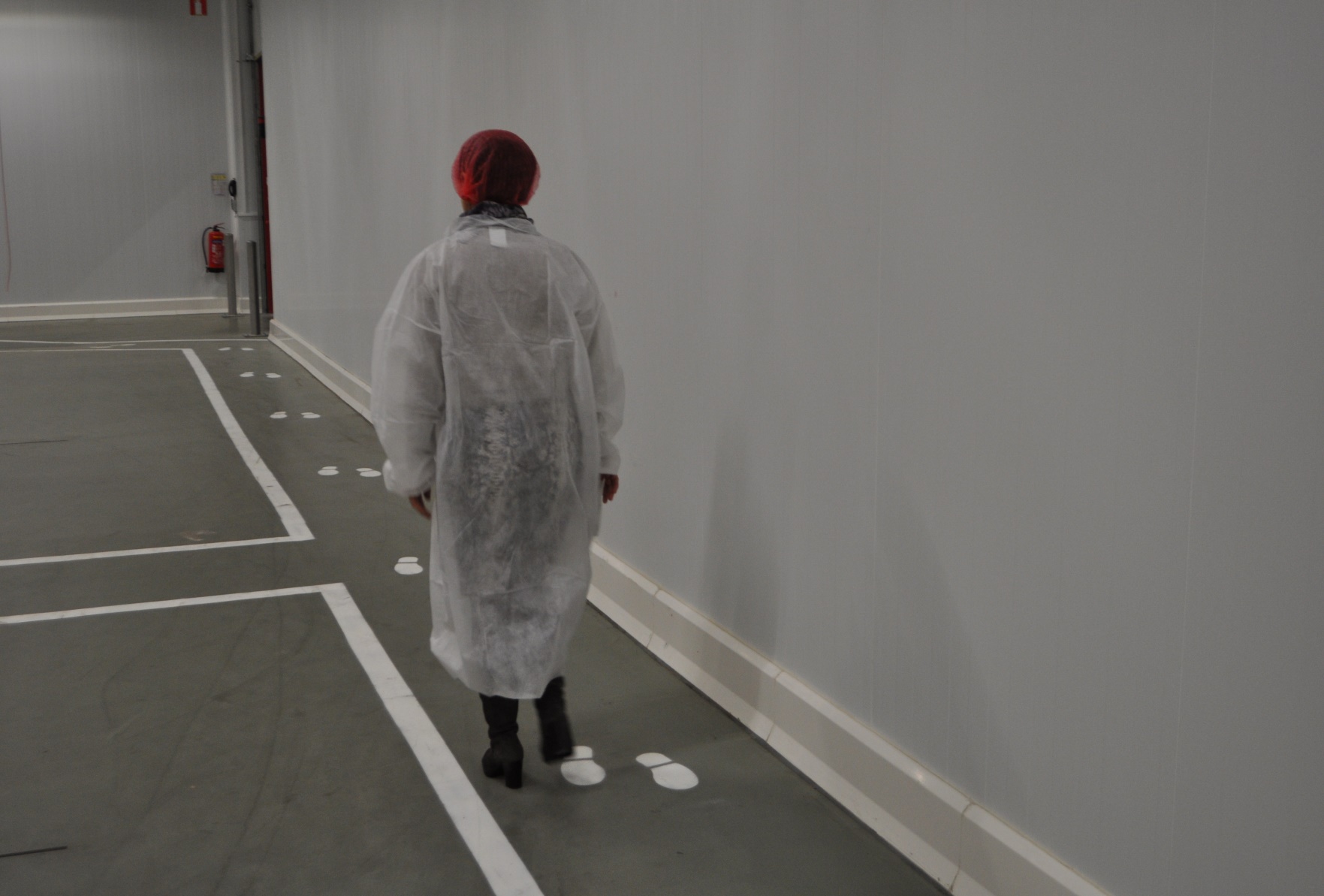 Eerste hulppost
Nooduitgang
Radioactief materiaal
Algemeen verbod
Giftig materiaal
Gebruik een masker
Laserstraal
Bijtende substantie
Arts
Gebruik beschermende kledij
Hier niet staan of wandelen
Gebruik kleding met hoge zichtbaarheid
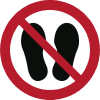 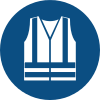 1
4
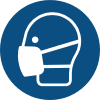 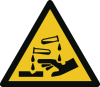 2
5
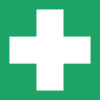 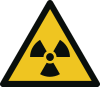 3
6
Bron: ISO 7010:2011
oplossing
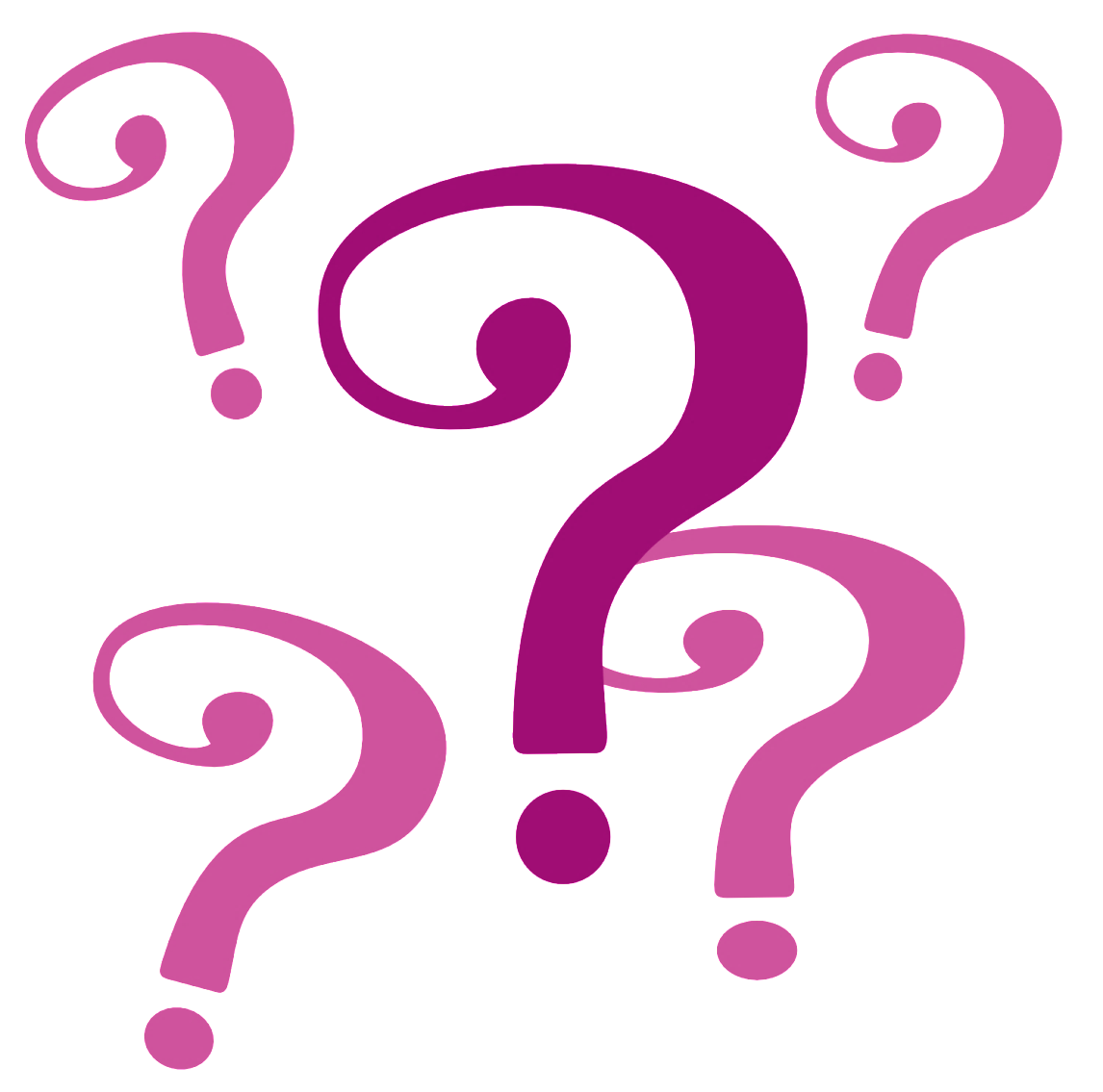 4
1
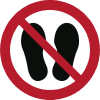 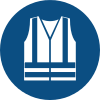 L. Gebruik kleding met hoge zichtbaarheid
K. Hier niet staan of wandelen
2
5
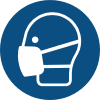 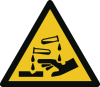 F. Gebruik een masker
H. Bijtende substantie
3
6
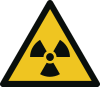 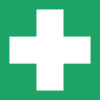 C. Radioactief materiaal
A. Eerste hulppost
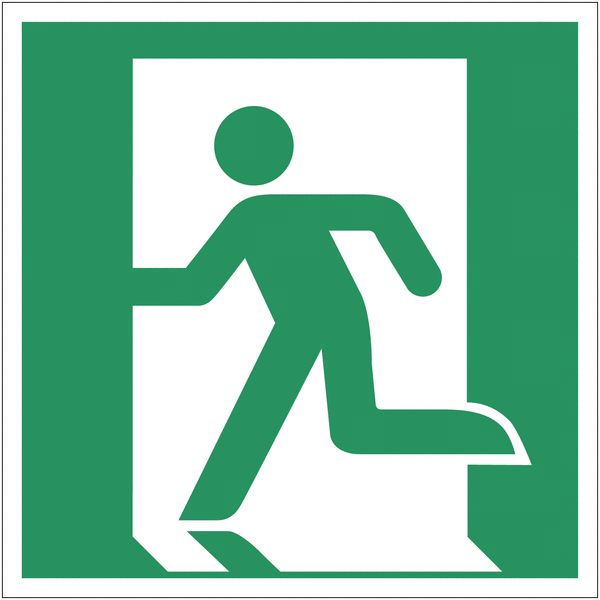 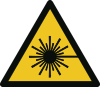 B. Nooduitgang
G. Laserstraal
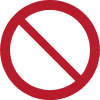 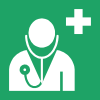 D. Algemeen verbod
I. Arts
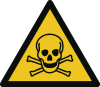 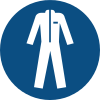 J. Gebruik beschermende kledij
E. Giftig materiaal
2. kwaliteit, duurzaamheid en milieu
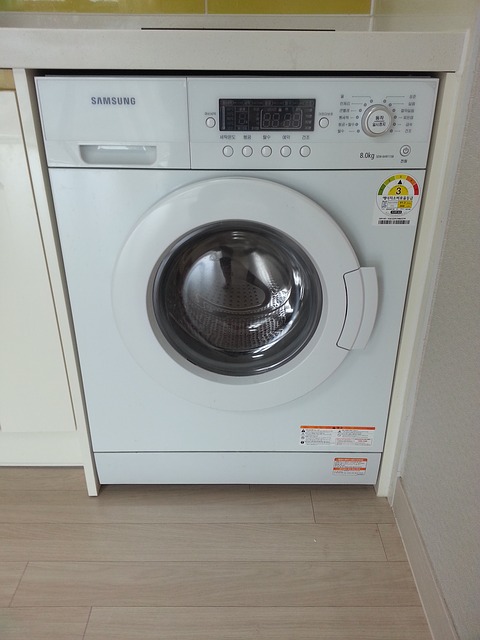 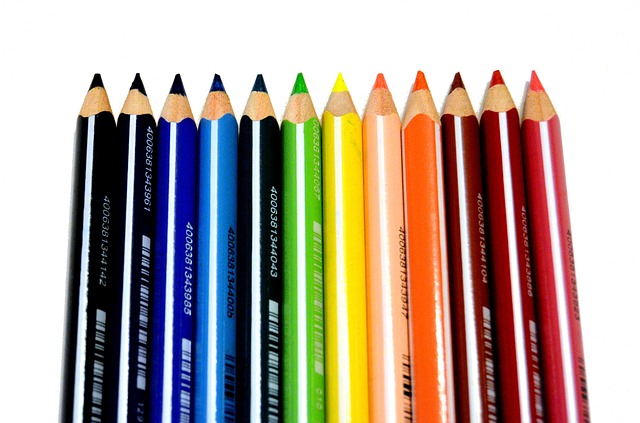 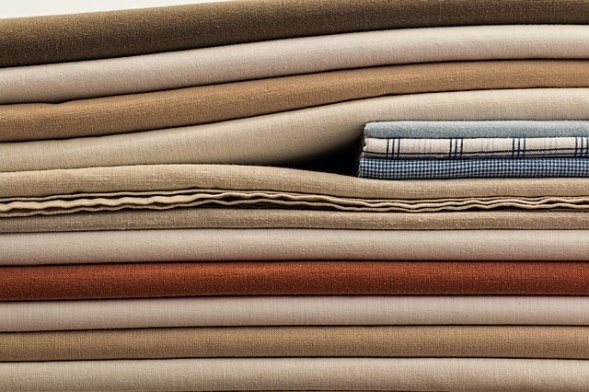 2
1
3
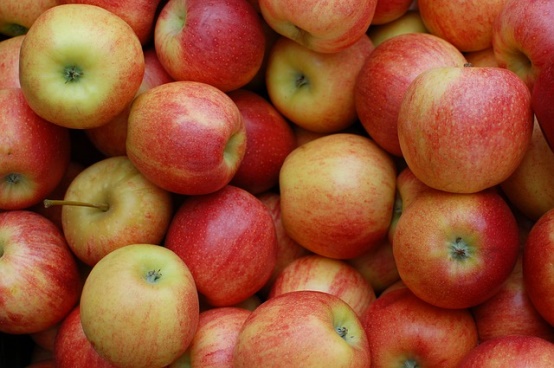 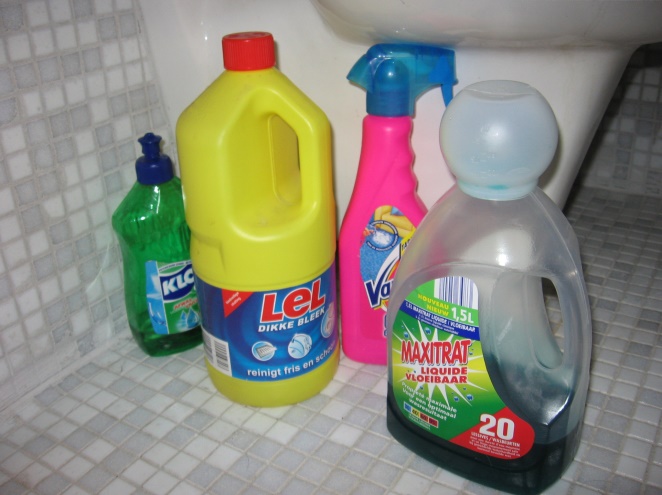 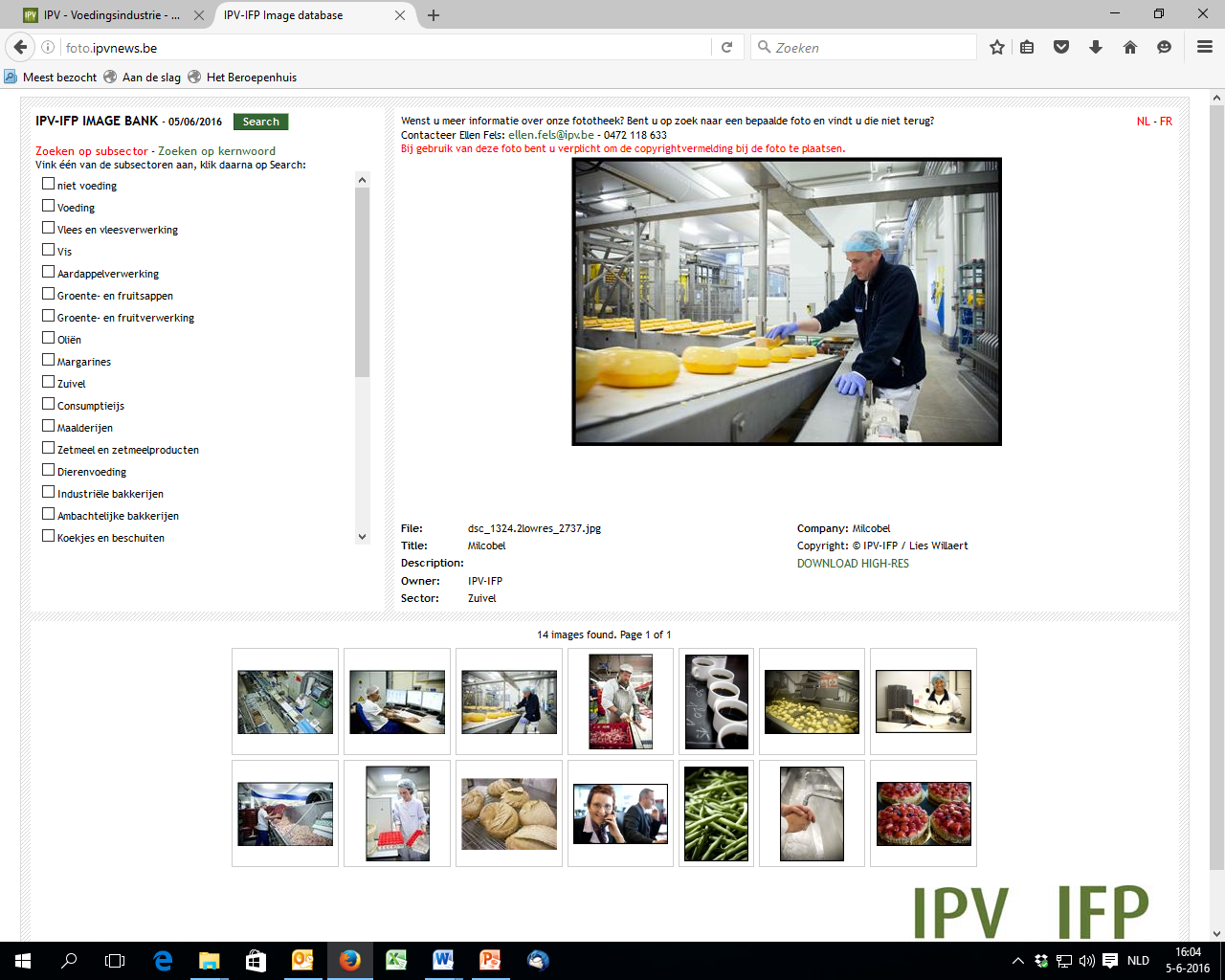 6
5
4
D
B
F
E
C
A
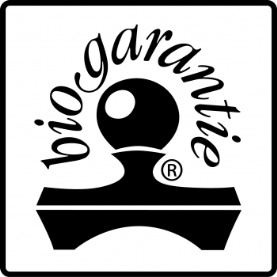 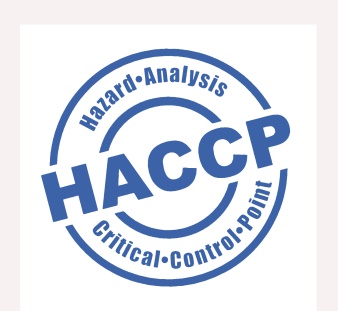 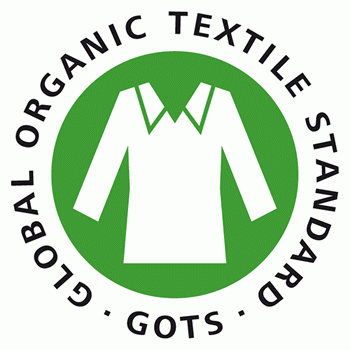 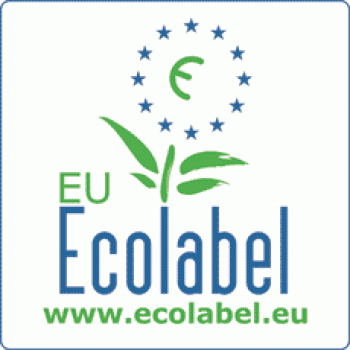 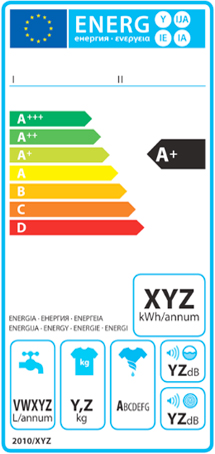 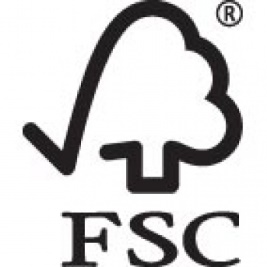 oplossing
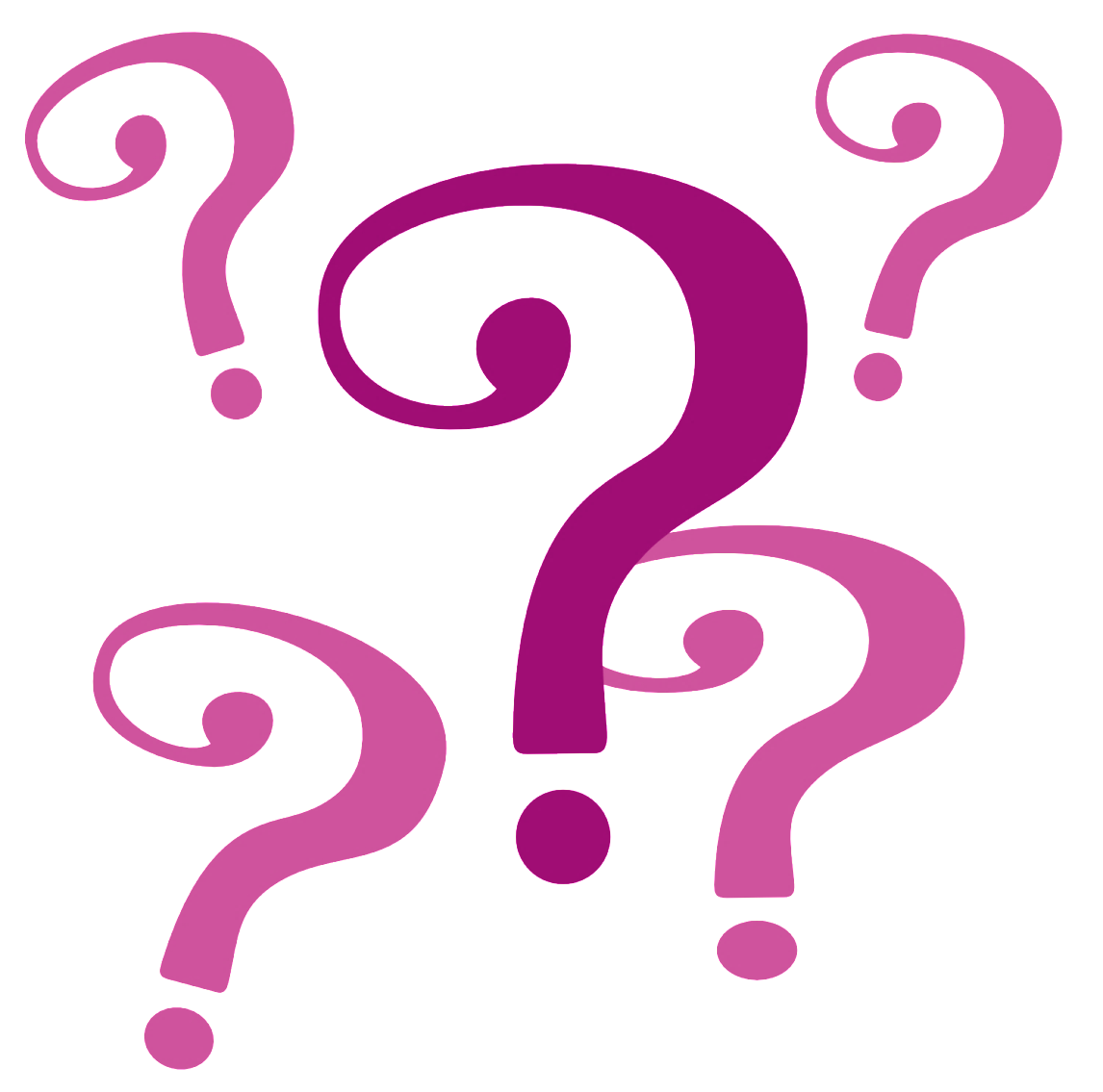 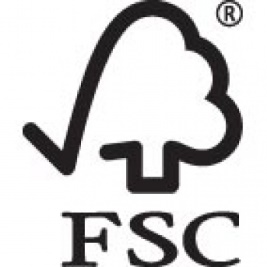 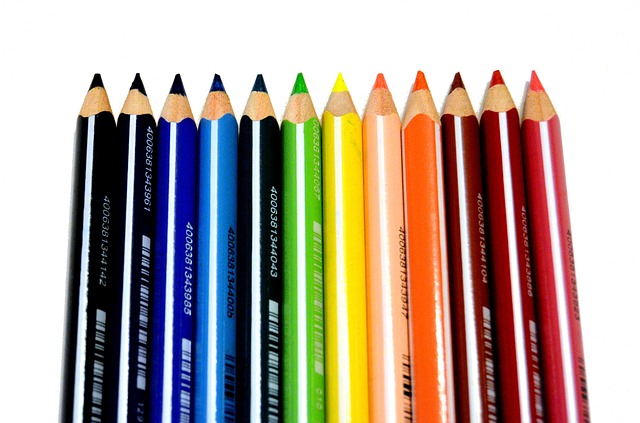 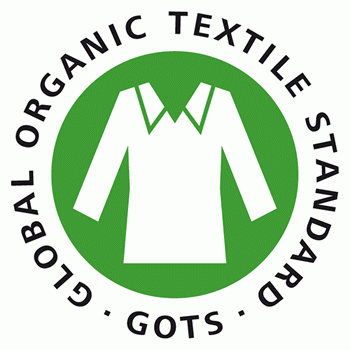 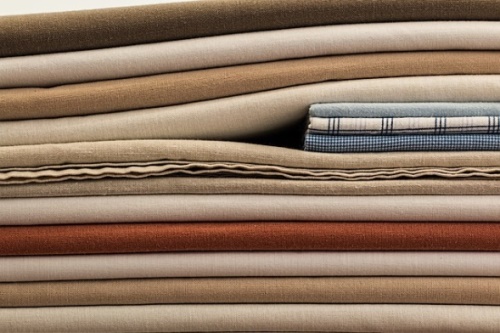 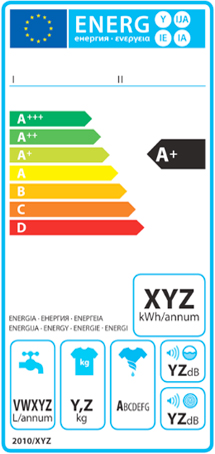 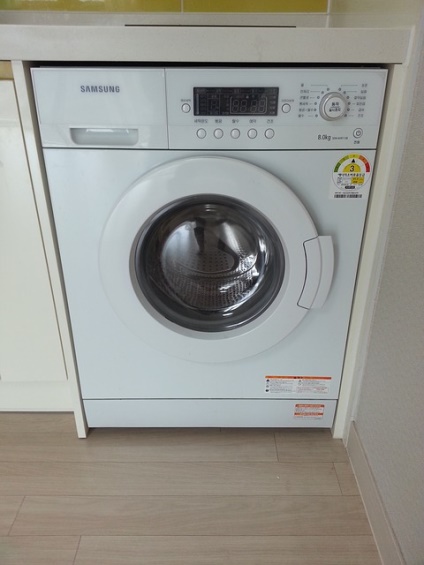 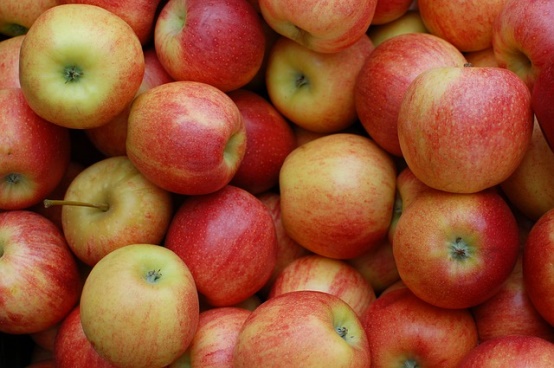 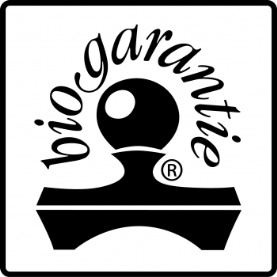 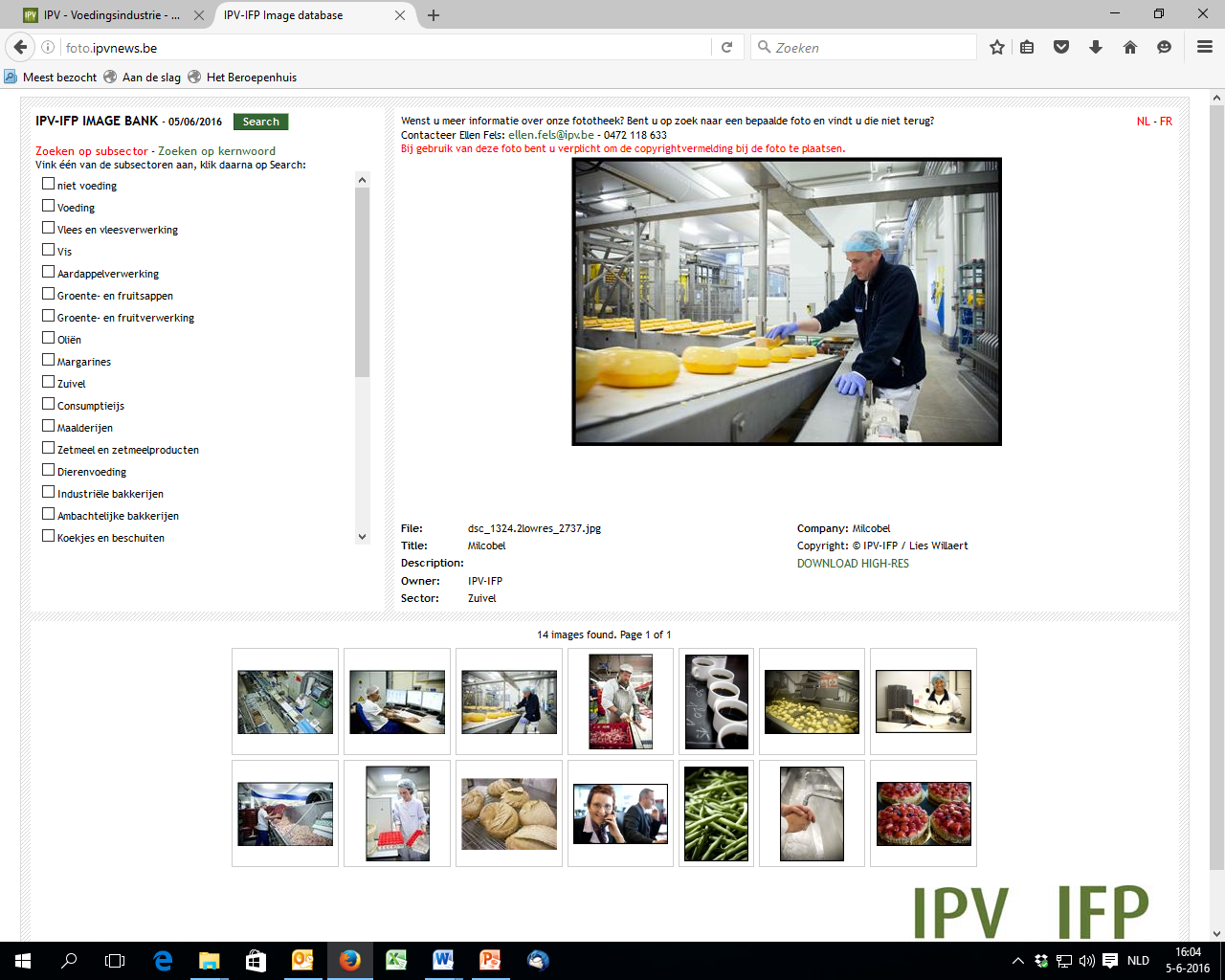 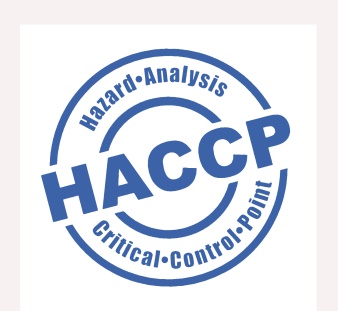 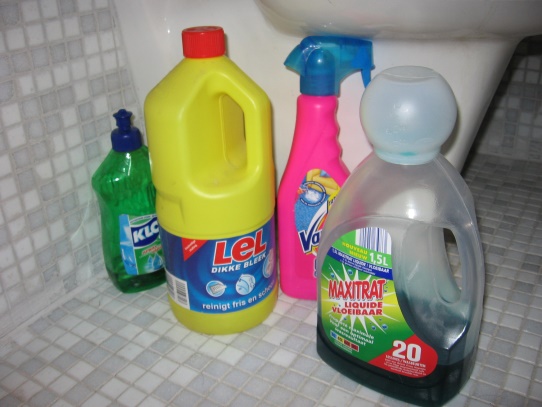 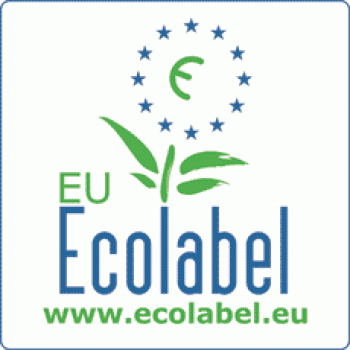 Stimulerend kiezen
TALENTEN EN INTERESSES
1. Succesvol zijn
Succesvol zijn. Wat betekent dat voor jou?
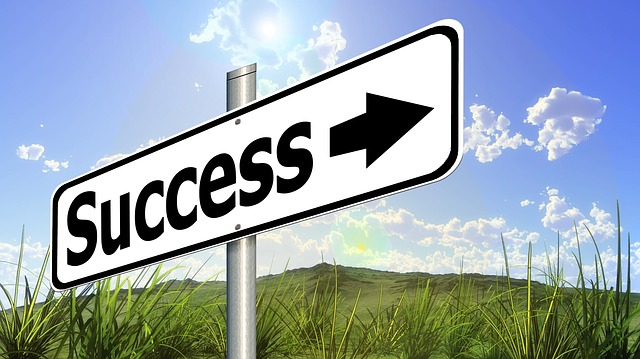 1. Succesvol zijn
Succesvol zijn, betekent …

veel geld verdienen.
goed zijn in je job.
veel verantwoordelijkheid hebben.
1. Succesvol zijn
VDAB – poll bij 1056 mensen

Succesvol zijn, betekent … 

veel geld verdienen. 20%
goed zijn in je job. 73% 
veel verantwoordelijkheid hebben. 7%
2. Welke interesses heb ik?
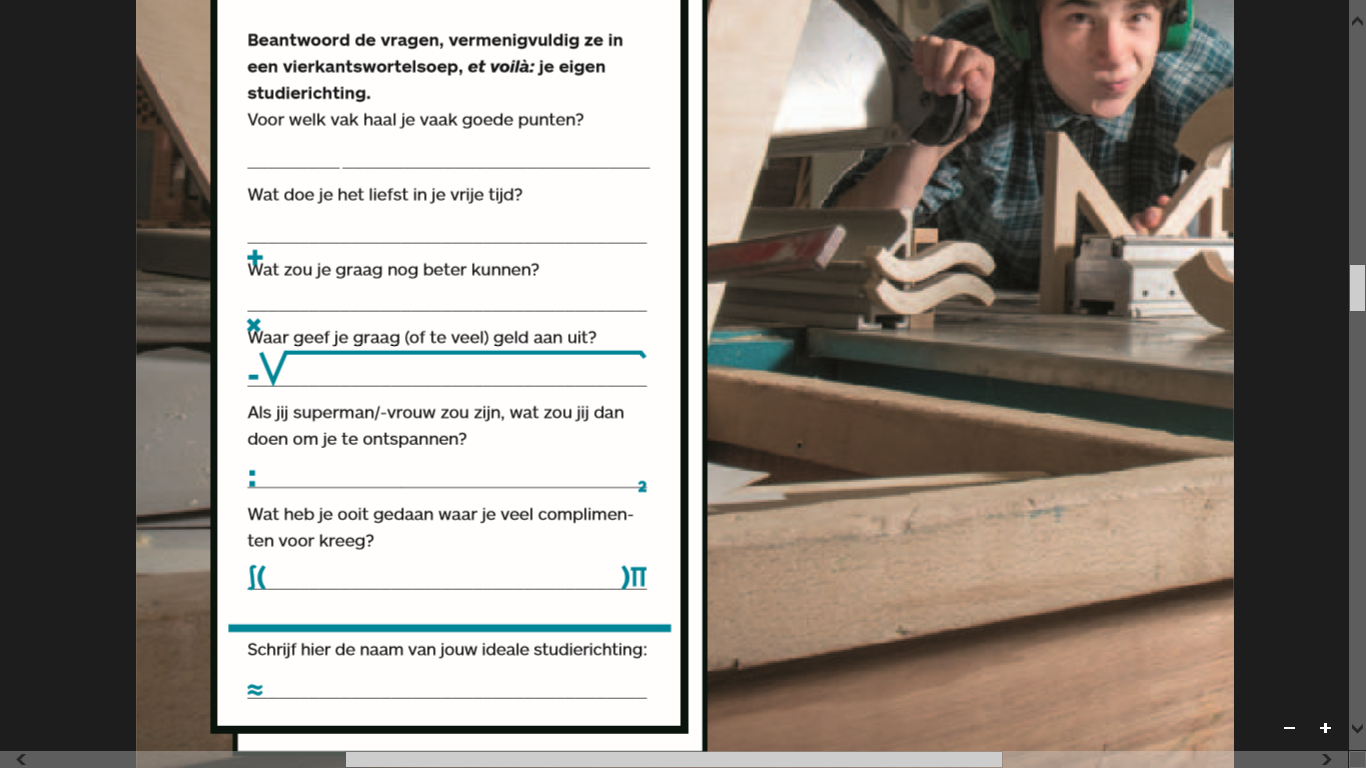 Bron: www.roadies.be/roadiesnummer
3. Welke talenten heb ik?
4. Welke talenten heb ik (VOLGENS MIJN KLASGENOTEN)?
Dit zijn mijn talenten: 
 
________________________­­­­­­­­­­­_________
 ________________________­­­­­­­­­­­_________
 ________________________­­­­­­­­­­­_________
 ________________________­­­­­­­­­­­_________
 ________________________­­­­­­­­­­­_________
…
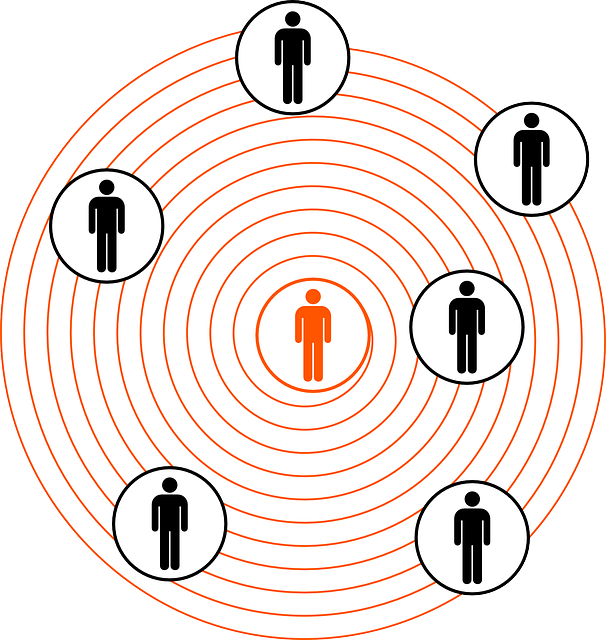 5. Welke DOMEINEN passen bij mijn talenten en interesses?
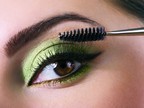 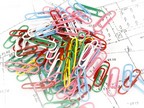 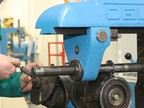 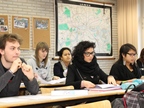 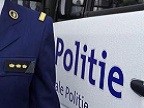 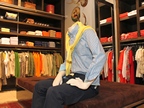 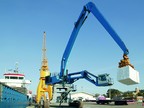 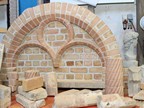 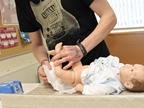 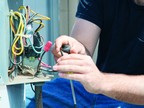 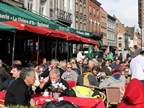 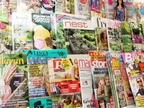 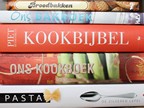 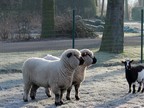 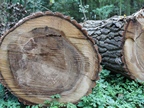 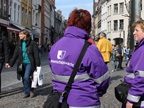 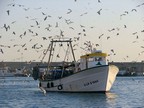 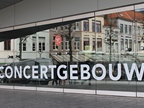 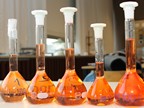 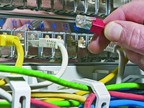 Afsluitende boodschap: Waar zouden we zijn zonder techniek?
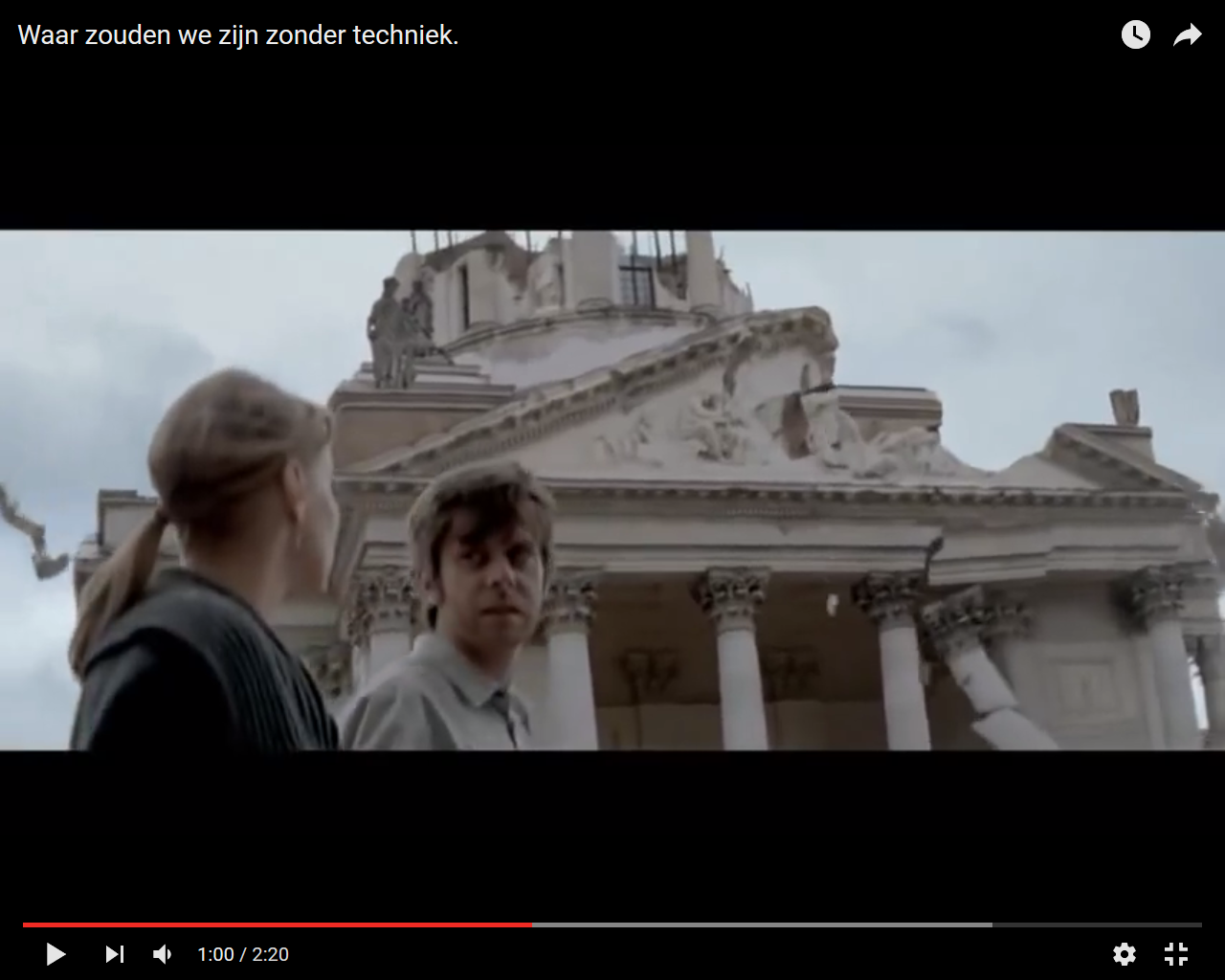